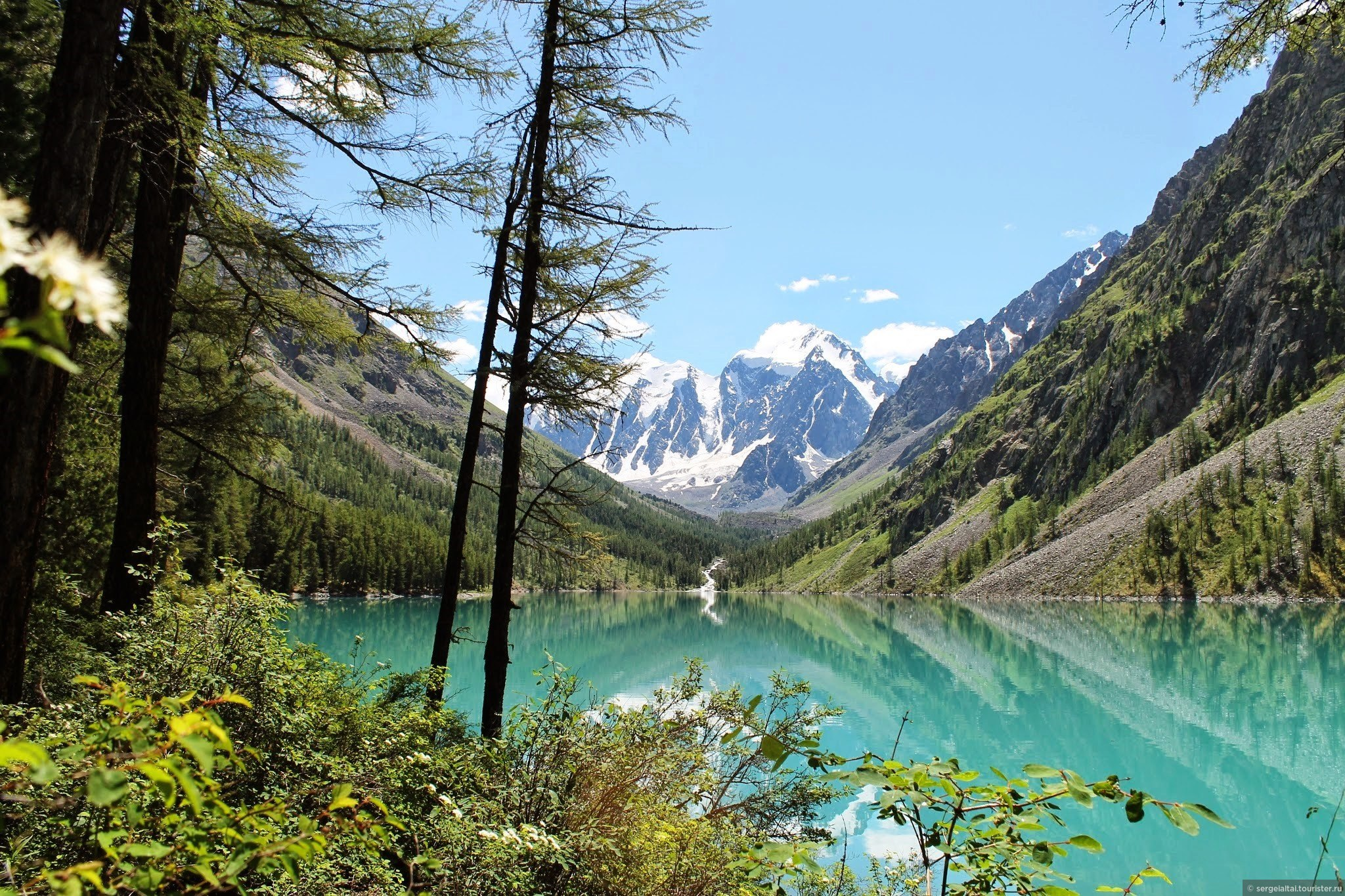 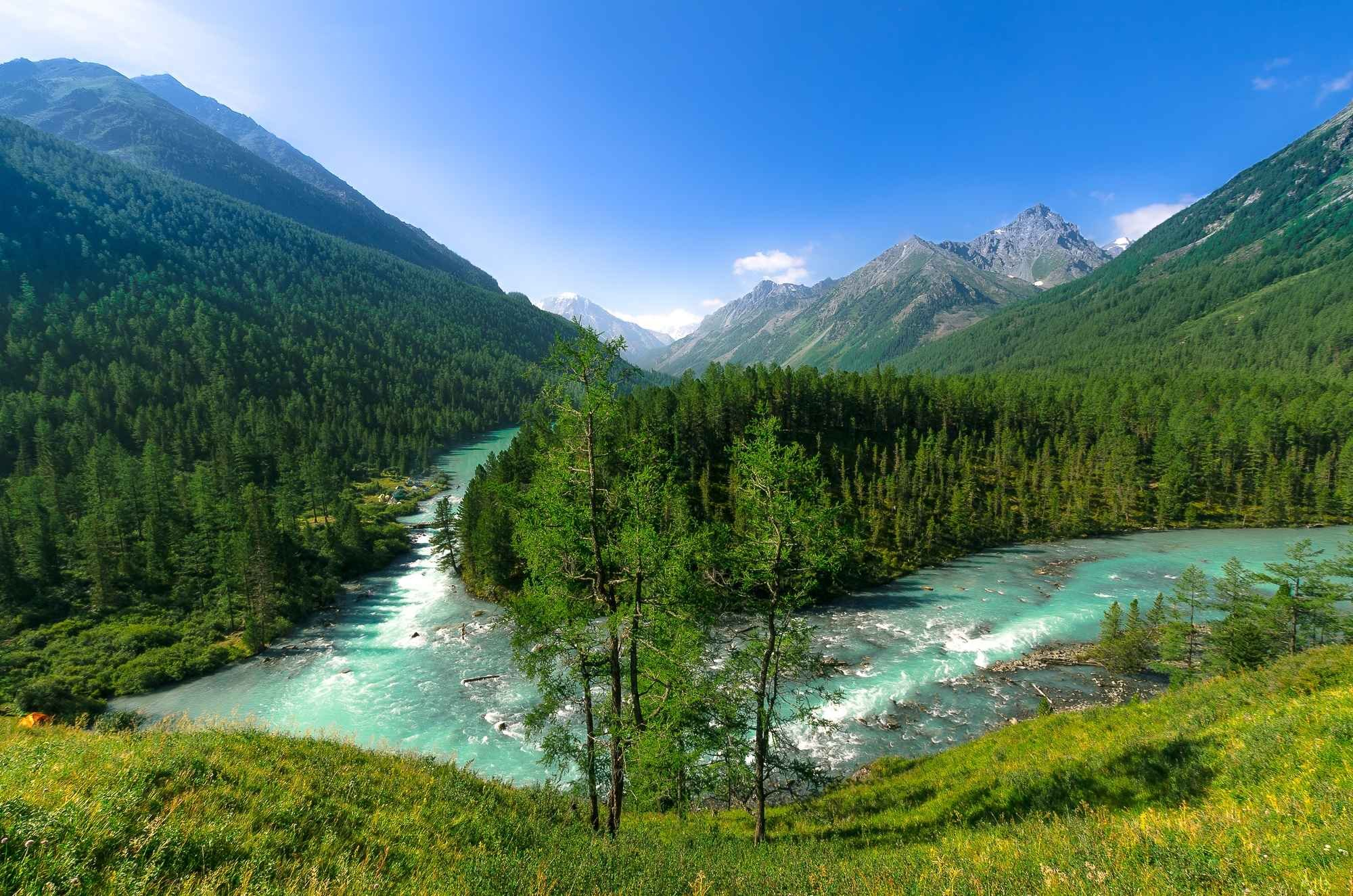 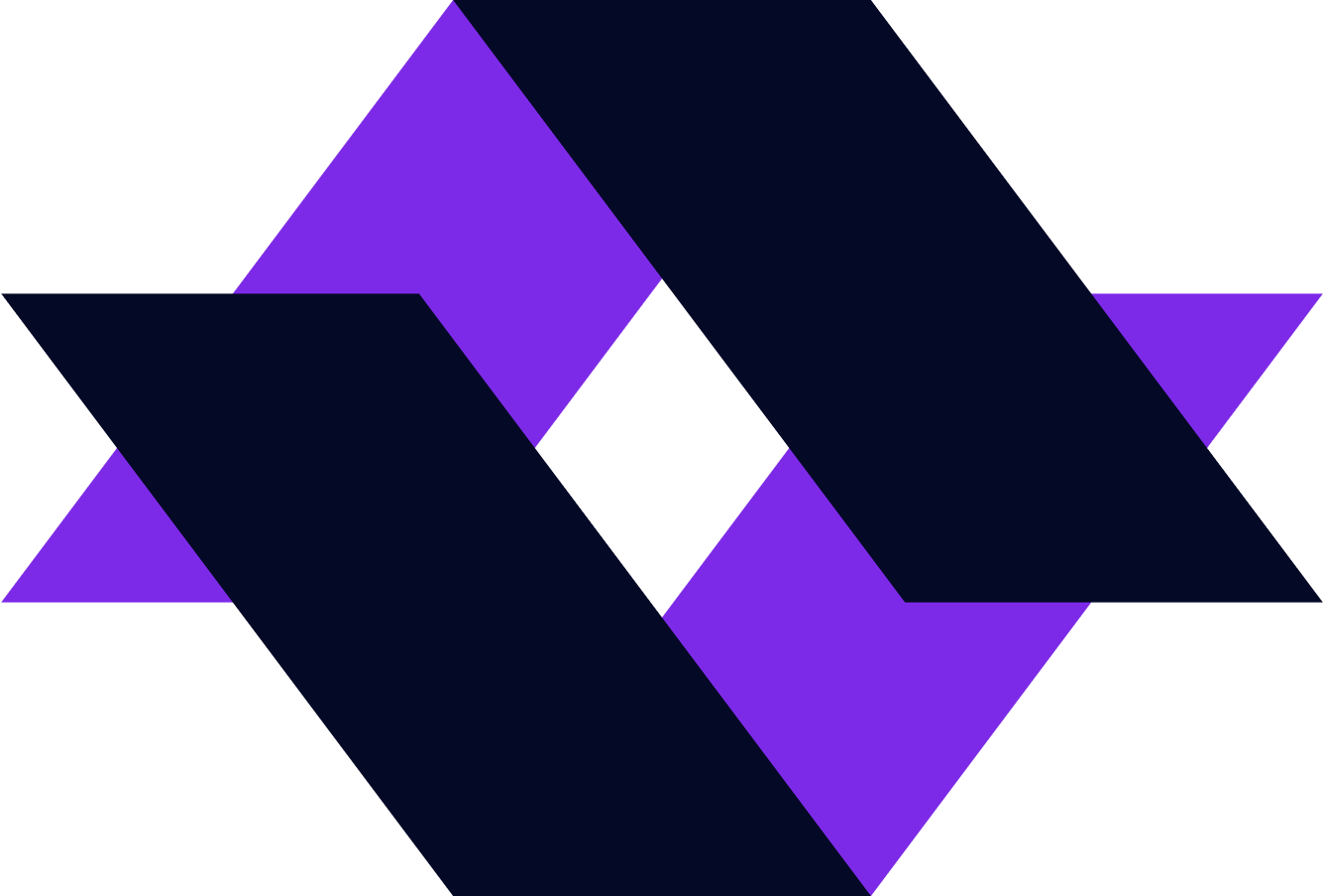 Социально-экономическое развитие Республики Алтай с 2018-2022гг. и на перспективу до 2035 г.
Persona 2
Persona 3
Географическое расположение Республики Алтай
Visualize the ideal customer for which your solutions are intended.
Visualize the ideal customer for which your solutions are intended.
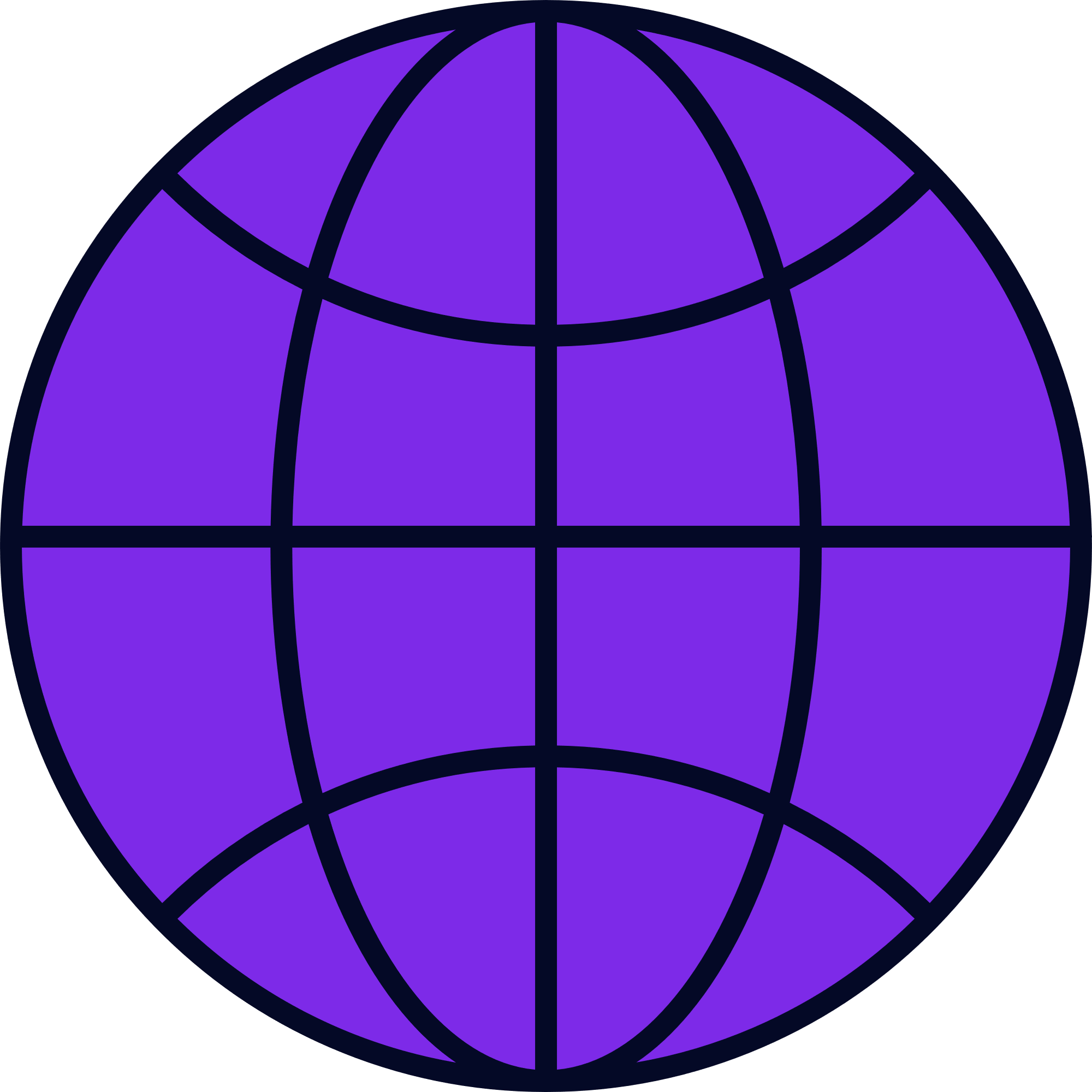 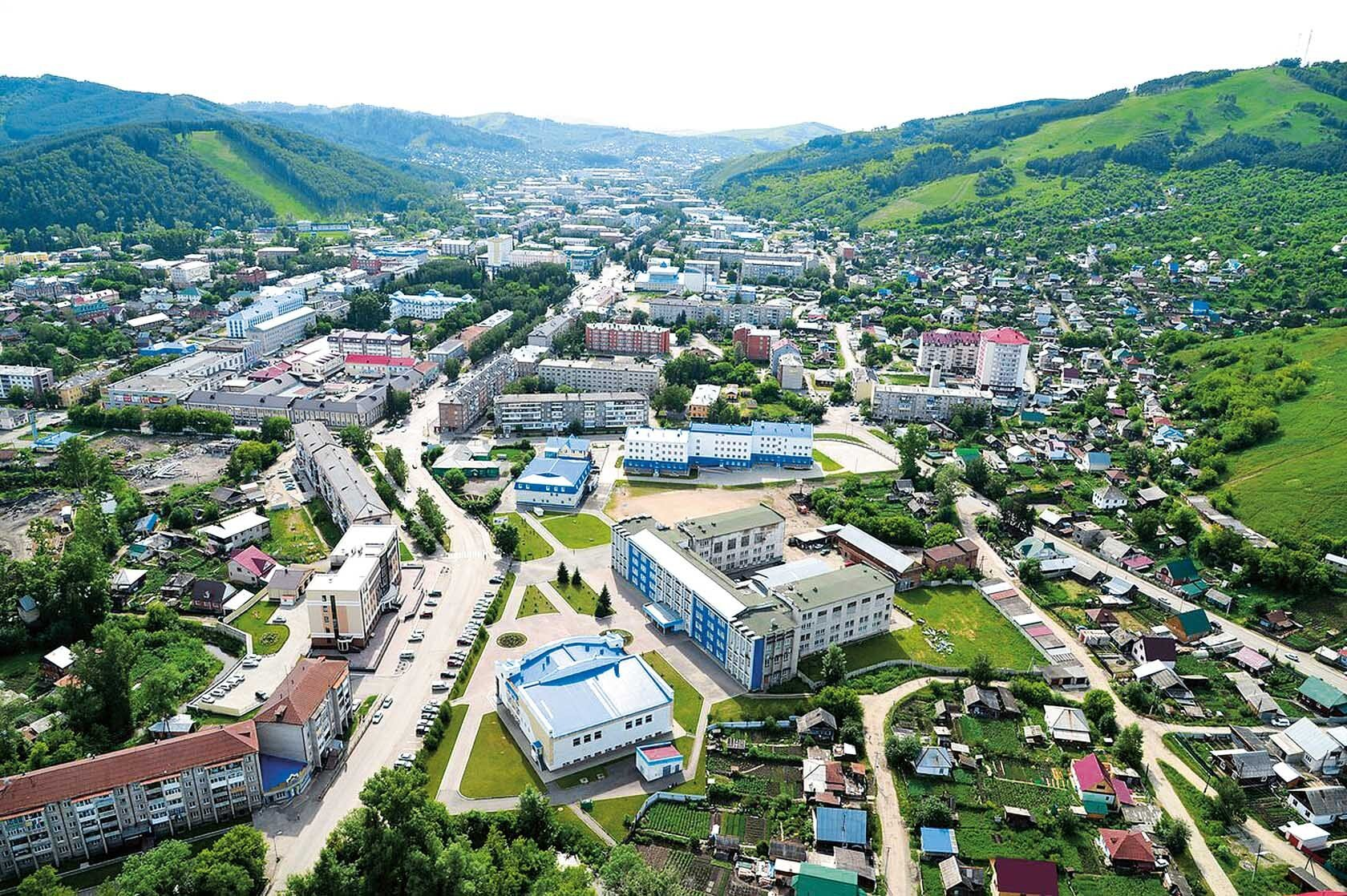 Республика образована 1 июня 1922 года как Ойратская автономная область (с 1932 года Ойротская автономная область, с 1948 года Горно-Алтайская автономная область), преобразована в автономную республику 25 октября 1990 года. С февраля 1992 года по 7 мая 1992 года именовалась Республикой Горный Алтай.
Государственные языки: алтайский и русский. 
Казахский язык используется в официальных сферах общения в местах компактного проживания его носителей.
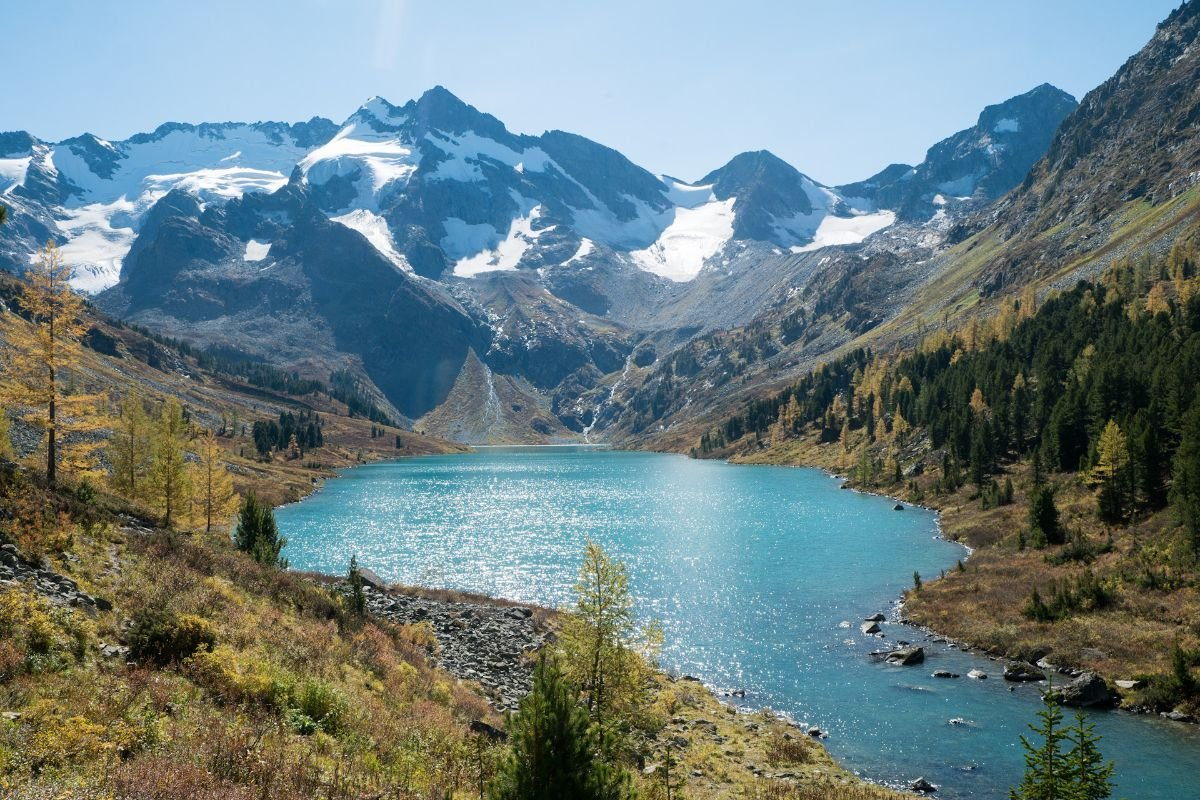 На северо-западе граничит с Алтайским краем, на северо-востоке — с Кемеровской областью (Кузбассом), на востоке — с Республикой Хакасия и Республикой Тыва России, на юге — с Монголией и Китайской Народной Республикой, на юго-западе — с Казахстаном.
Республика Алтай (алт. Алтай Республика) — субъект Российской Федерации.
Входит в Сибирский федеральный округ, является частью Западно-Сибирского экономического района. Столица — город Горно-Алтайск.
Герб и флаг Республики Алтай
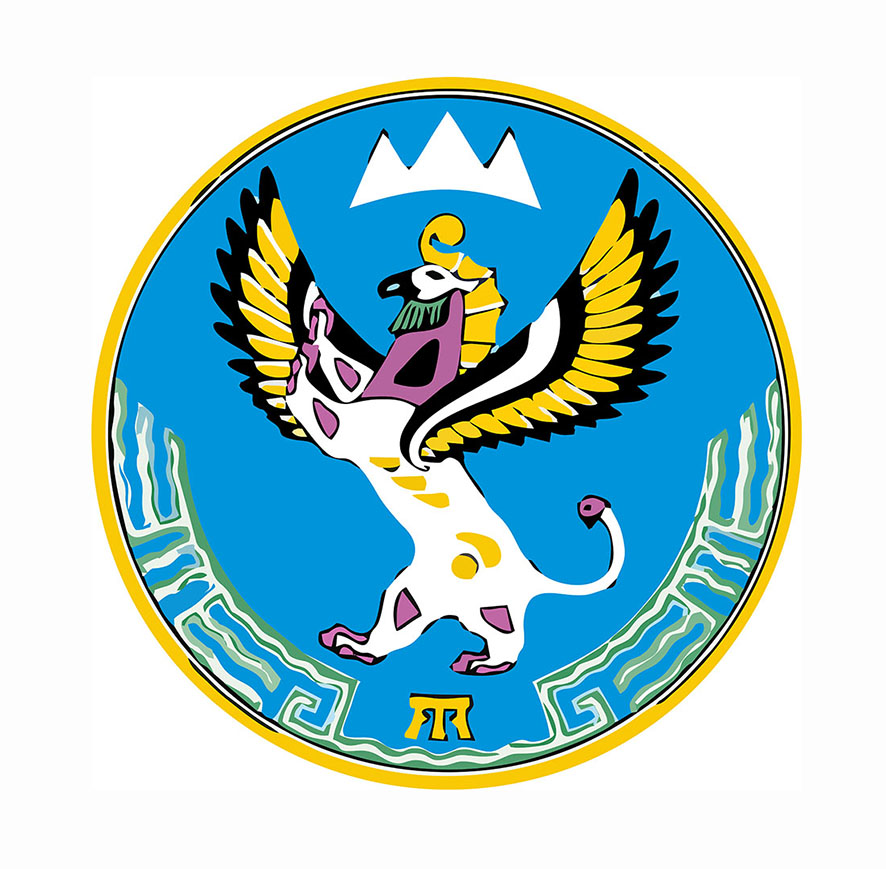 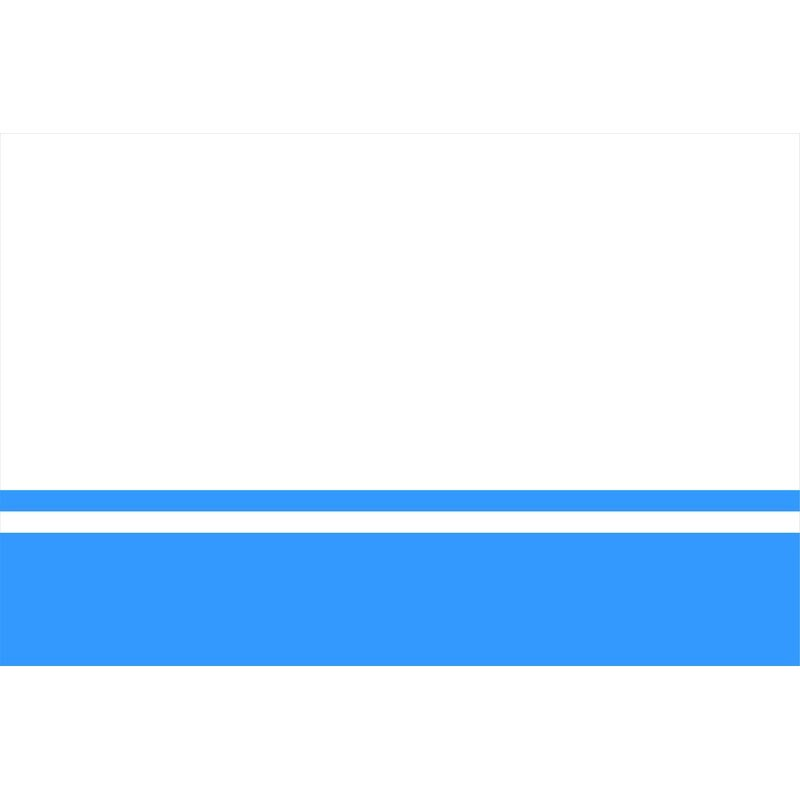 Герб и флаг приняты 7 июня 1997 года
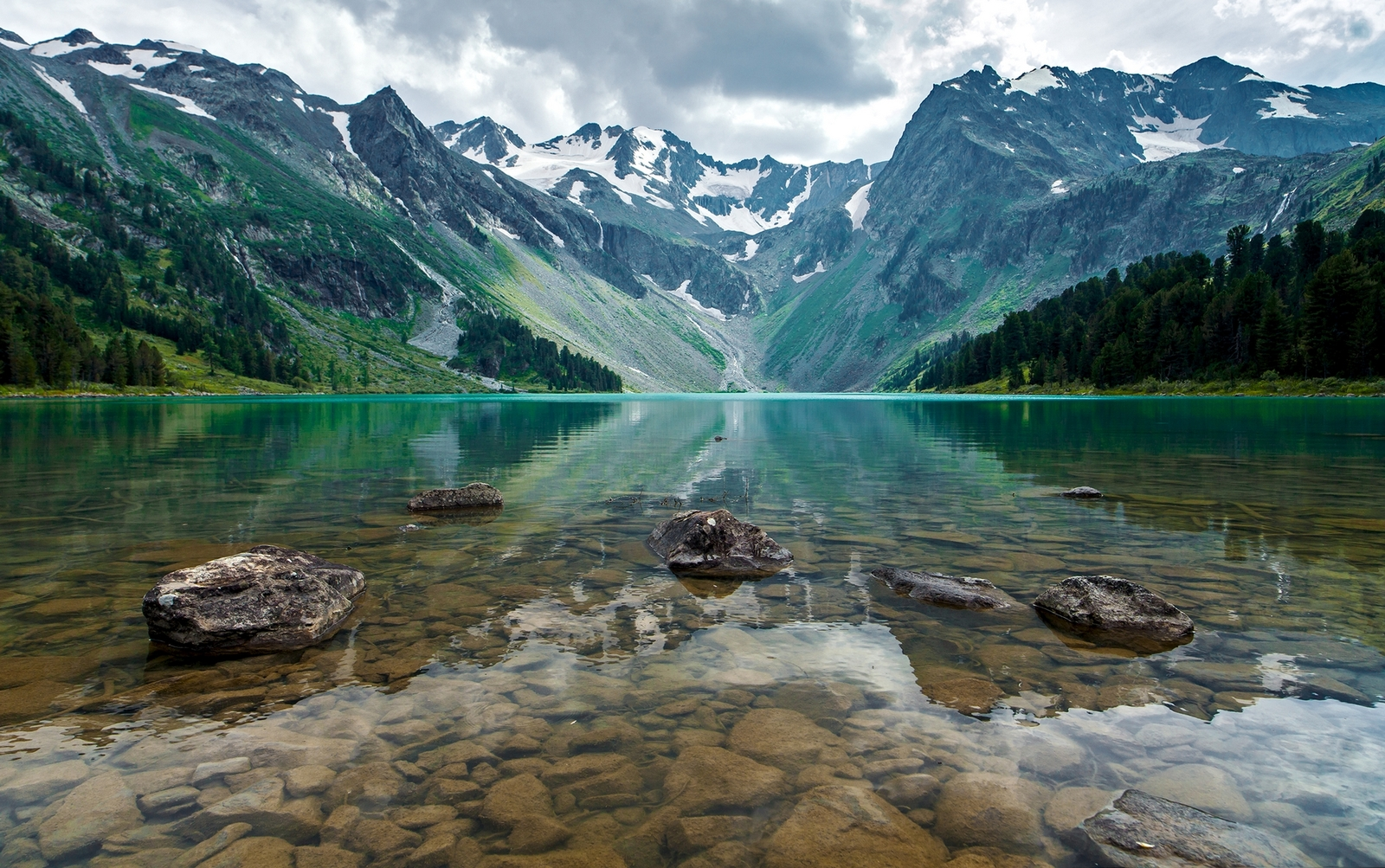 Динамика численности населения в Республике Алтай с 2018-2022гг.
(на конец года)
Динамика численности занятых и безработных в Республике Алтай 
с 2018-2022гг.
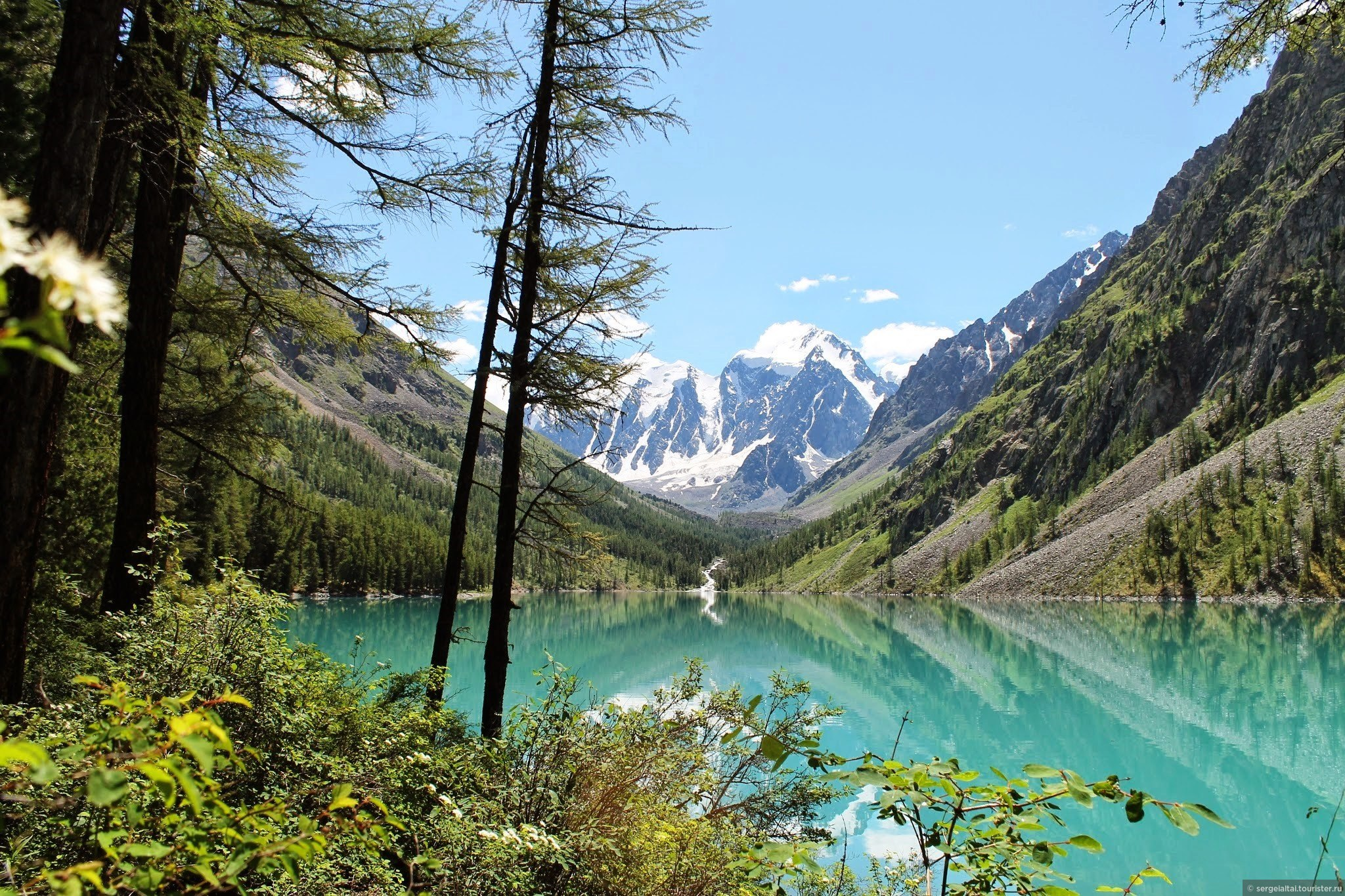 Естественный и миграционный прирост (+), снижение(-) численности в Республике Алтай с 2018-2022гг.
Динамика доходов и пенсий в Республике Алтай с 2018-2022гг.
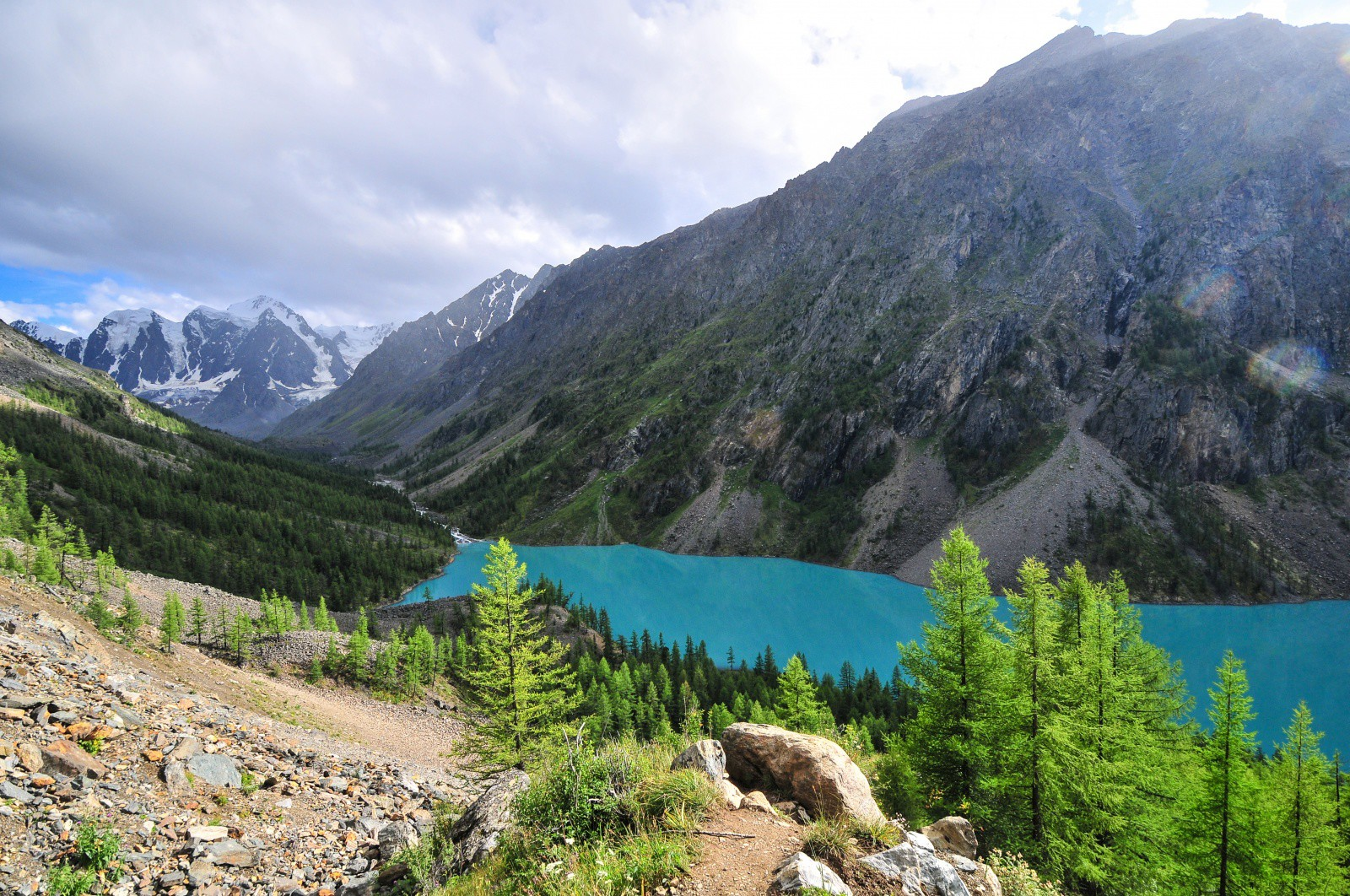 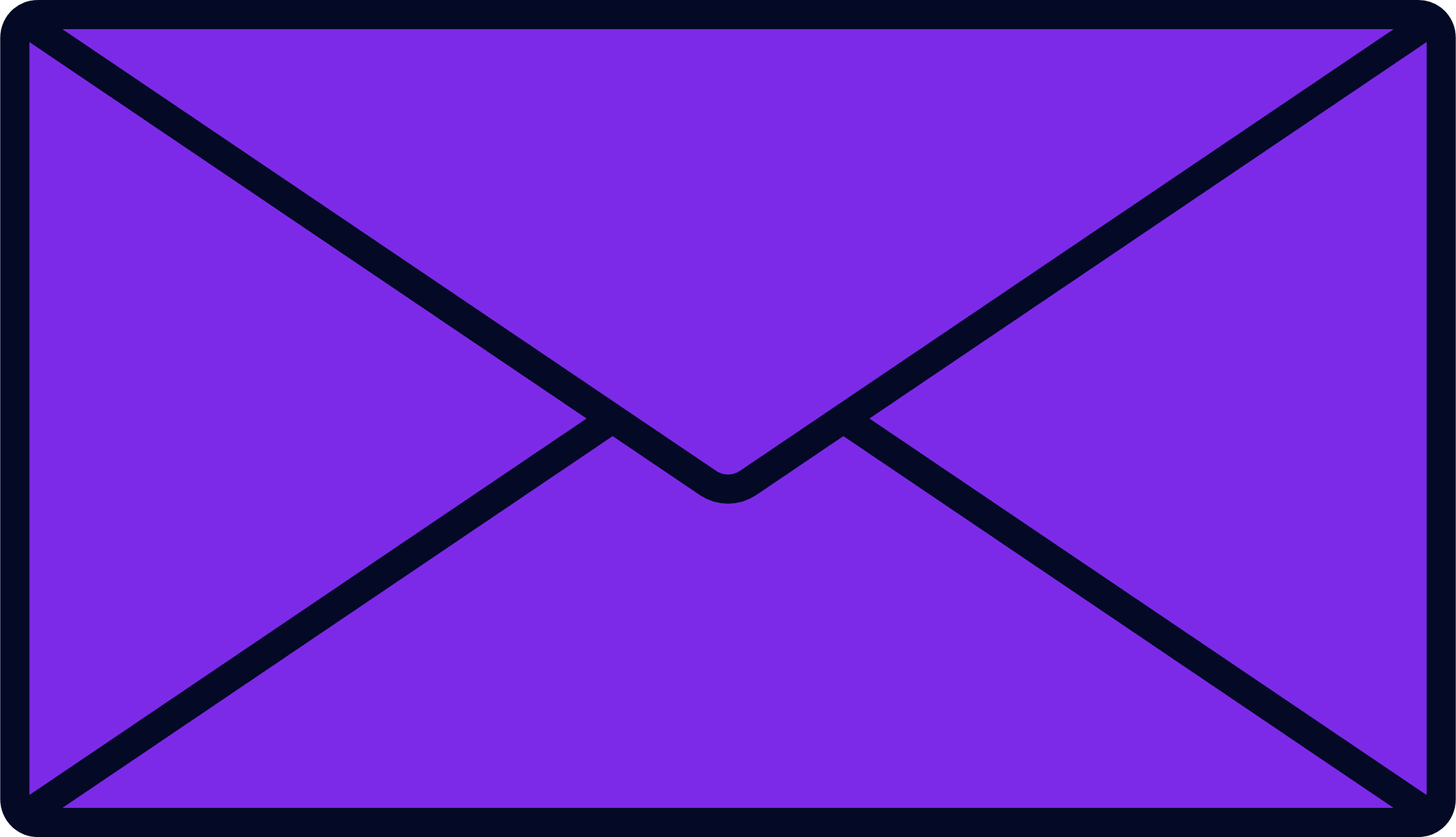 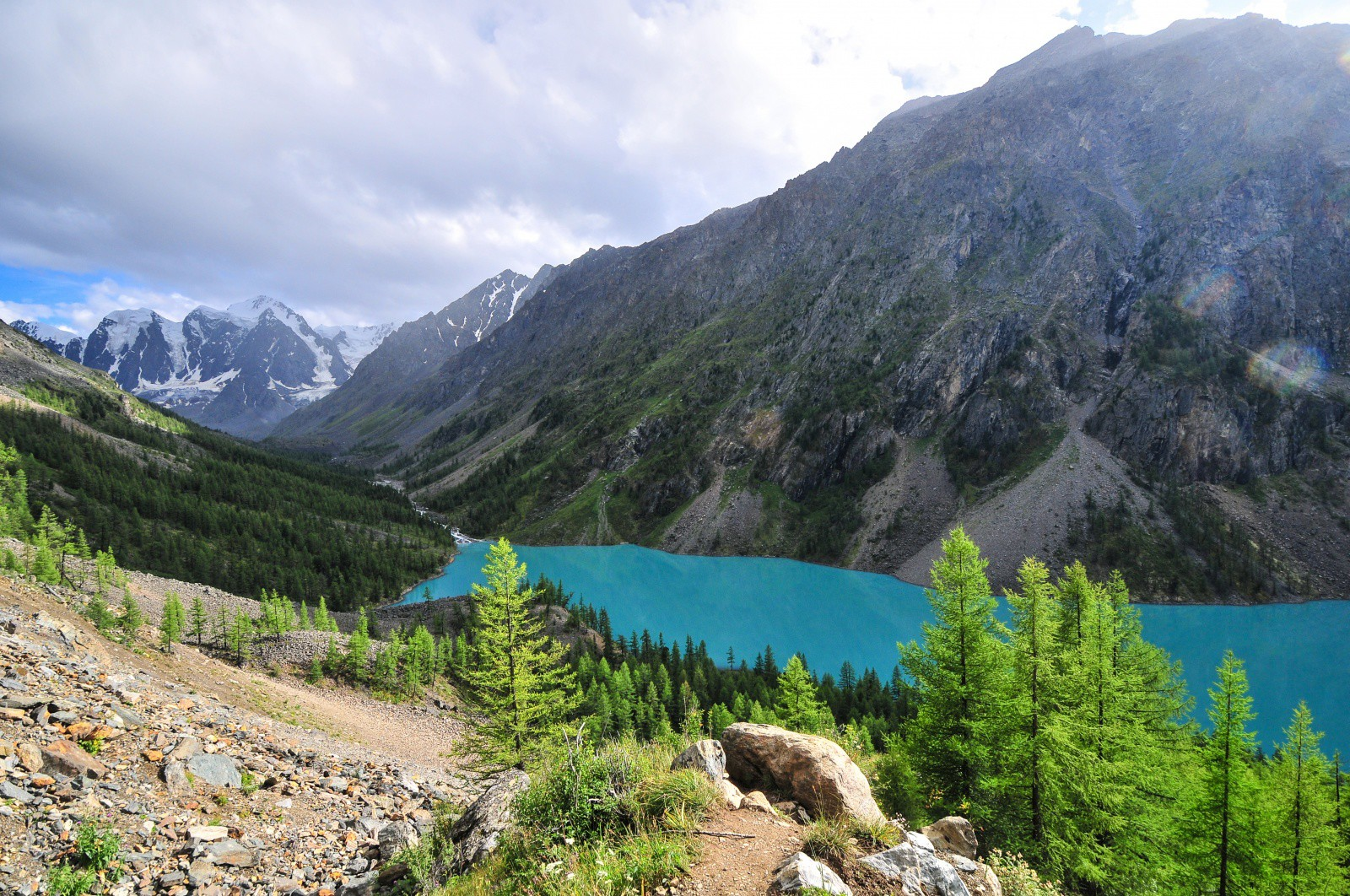 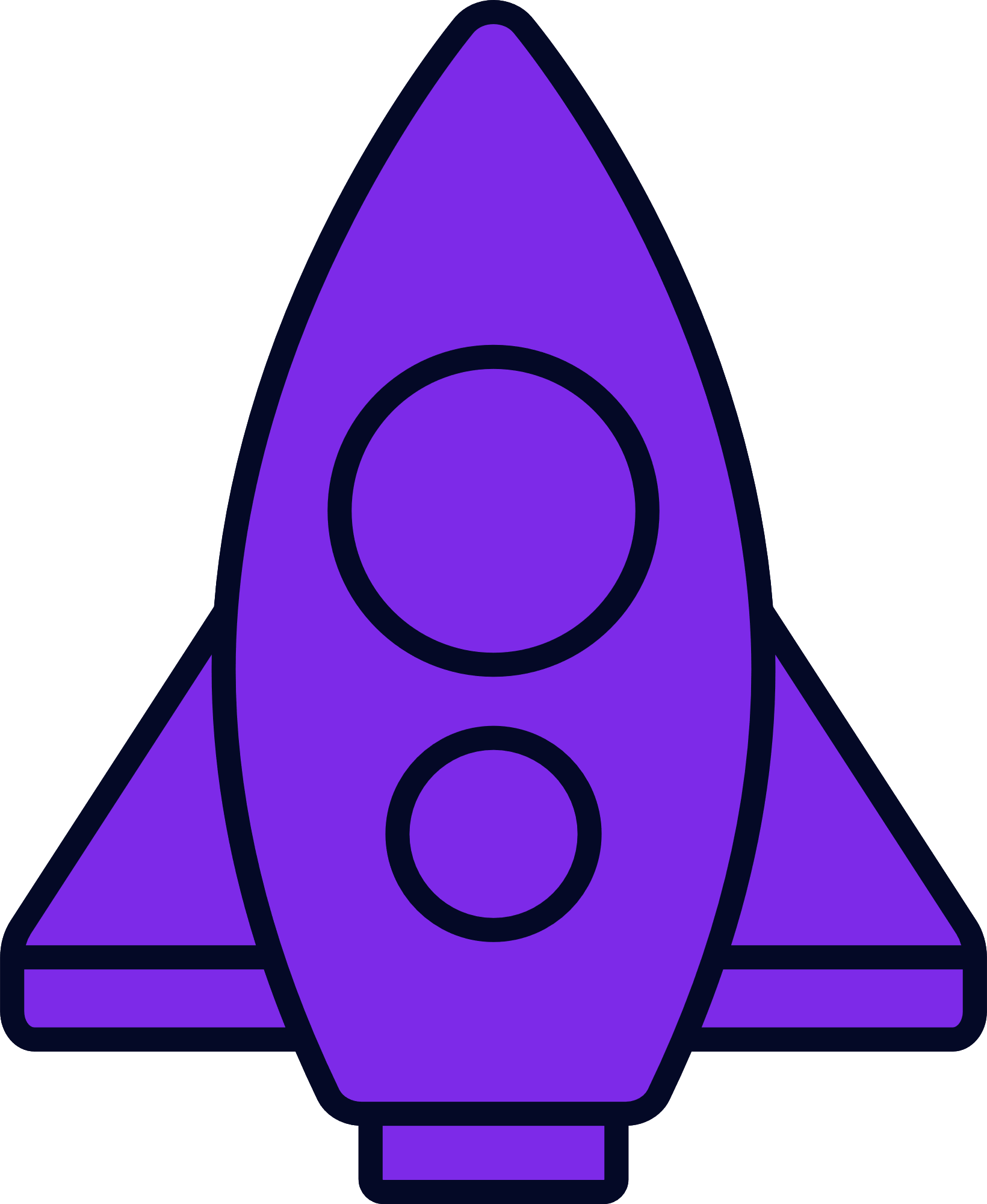 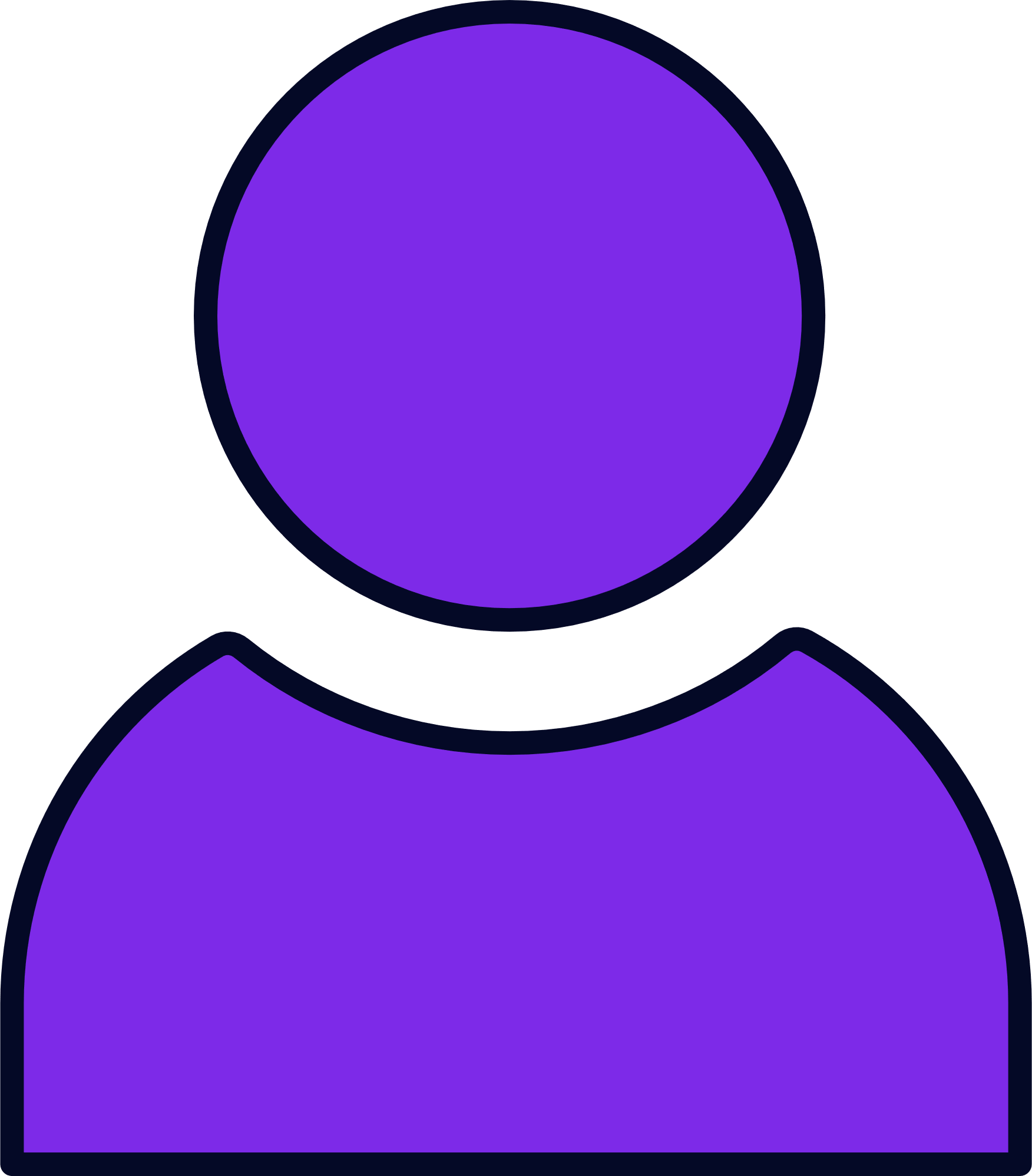 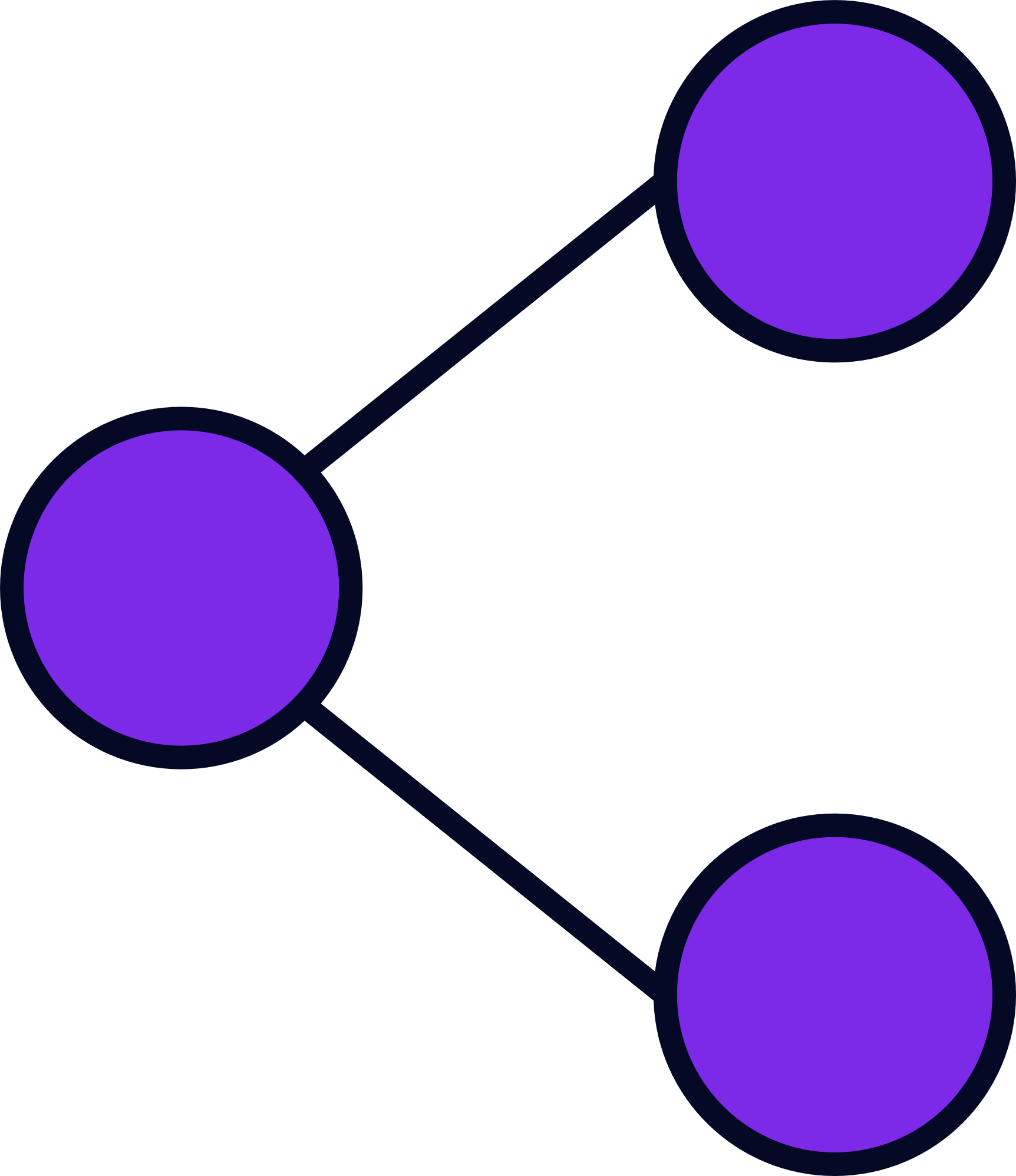 Динамика объема отгруженных товаров собственного производства, 
выполненных работ и услуг собственными силами в сфере производства промышленной продукции в Республике Алтай с 2018-2022гг.
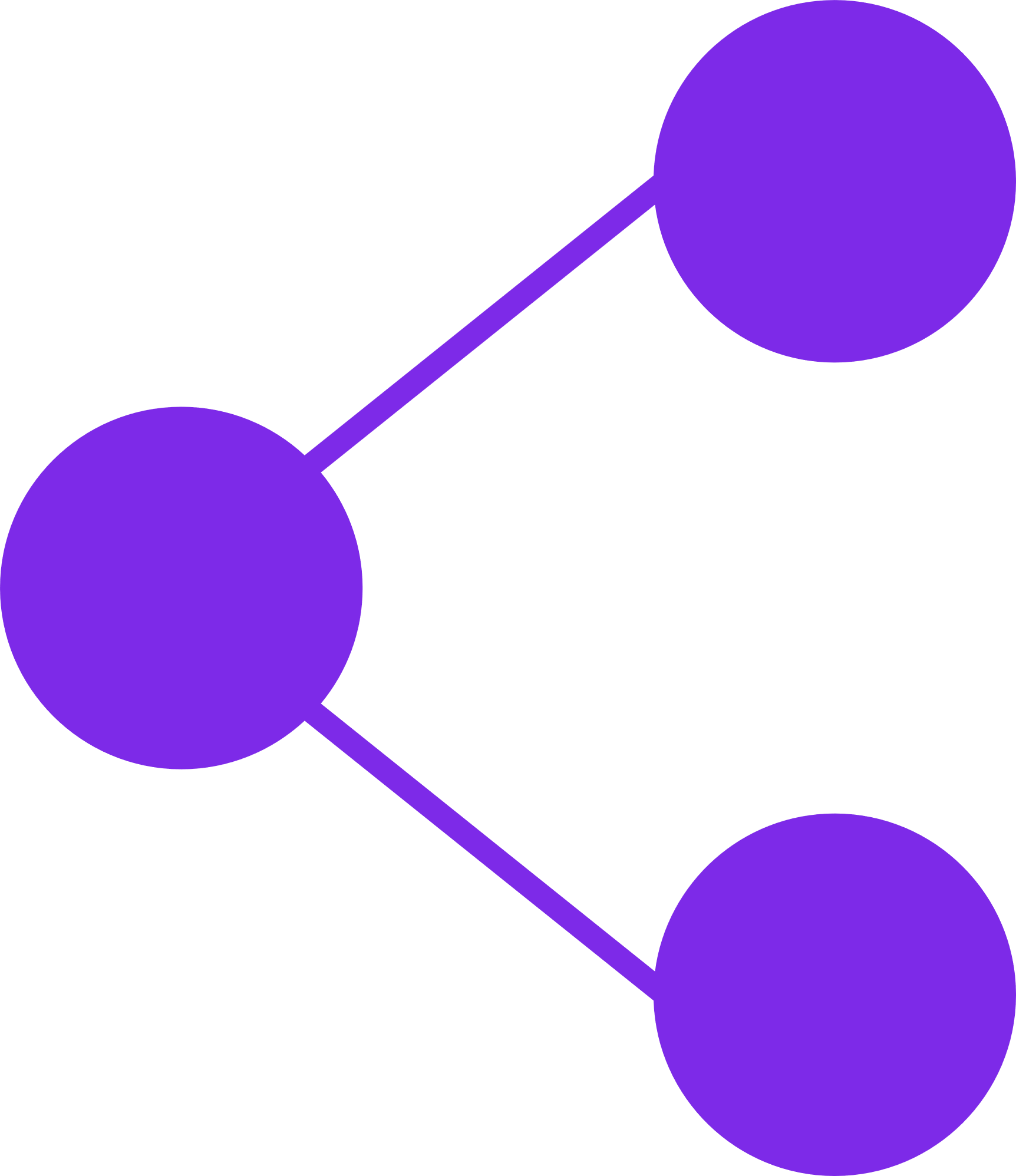 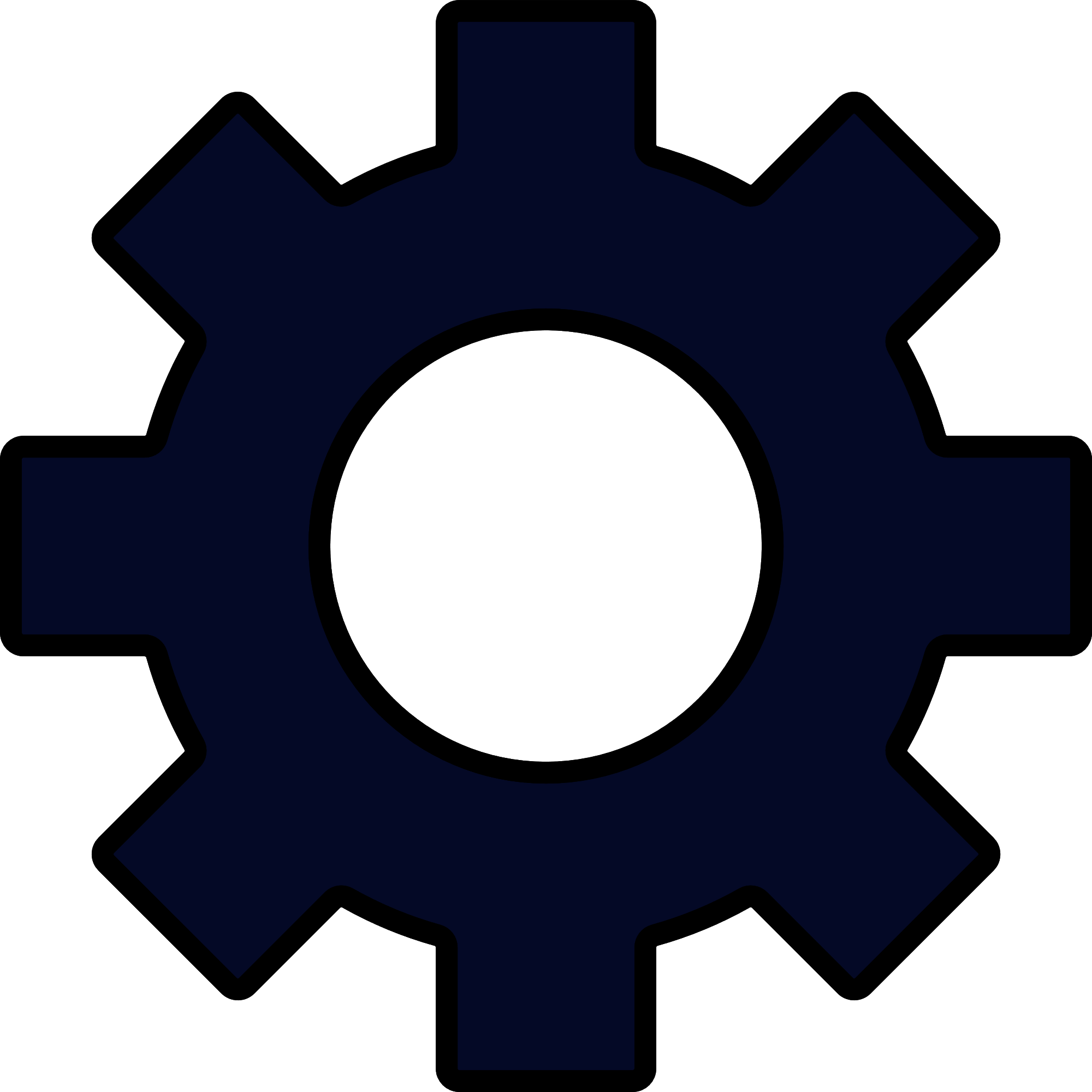 Динамика продукции сельского хозяйства в Республике Алтай с 2018-2022гг.
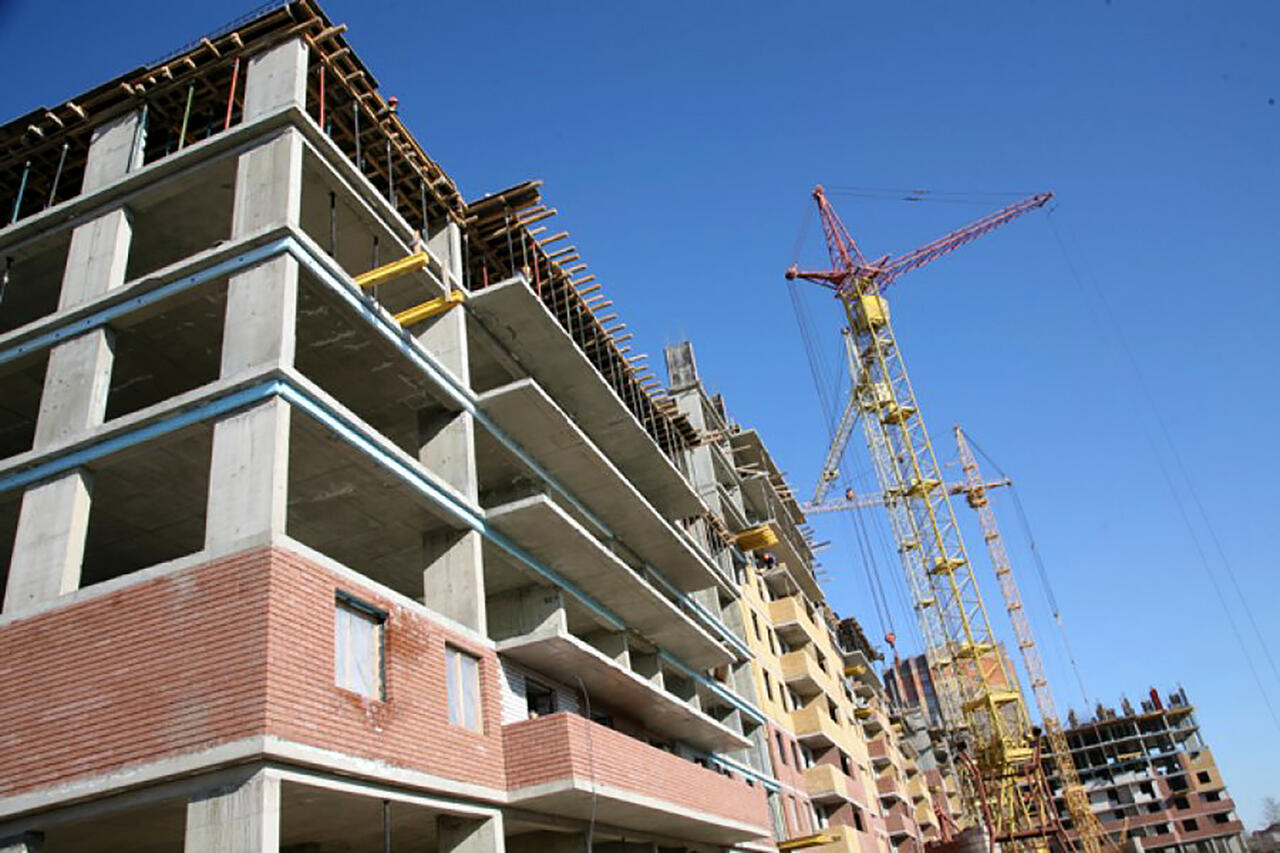 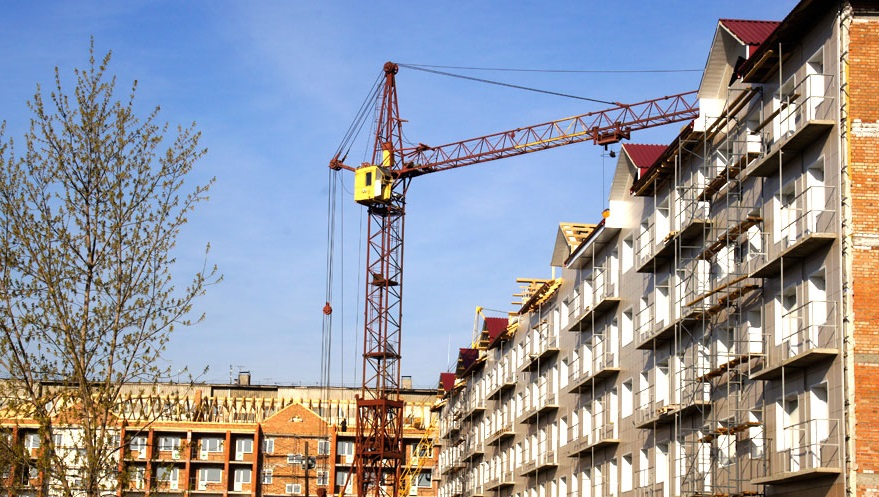 Объемы ввода в действие жилых домов в Республике Алтай с 2018-2022гг.
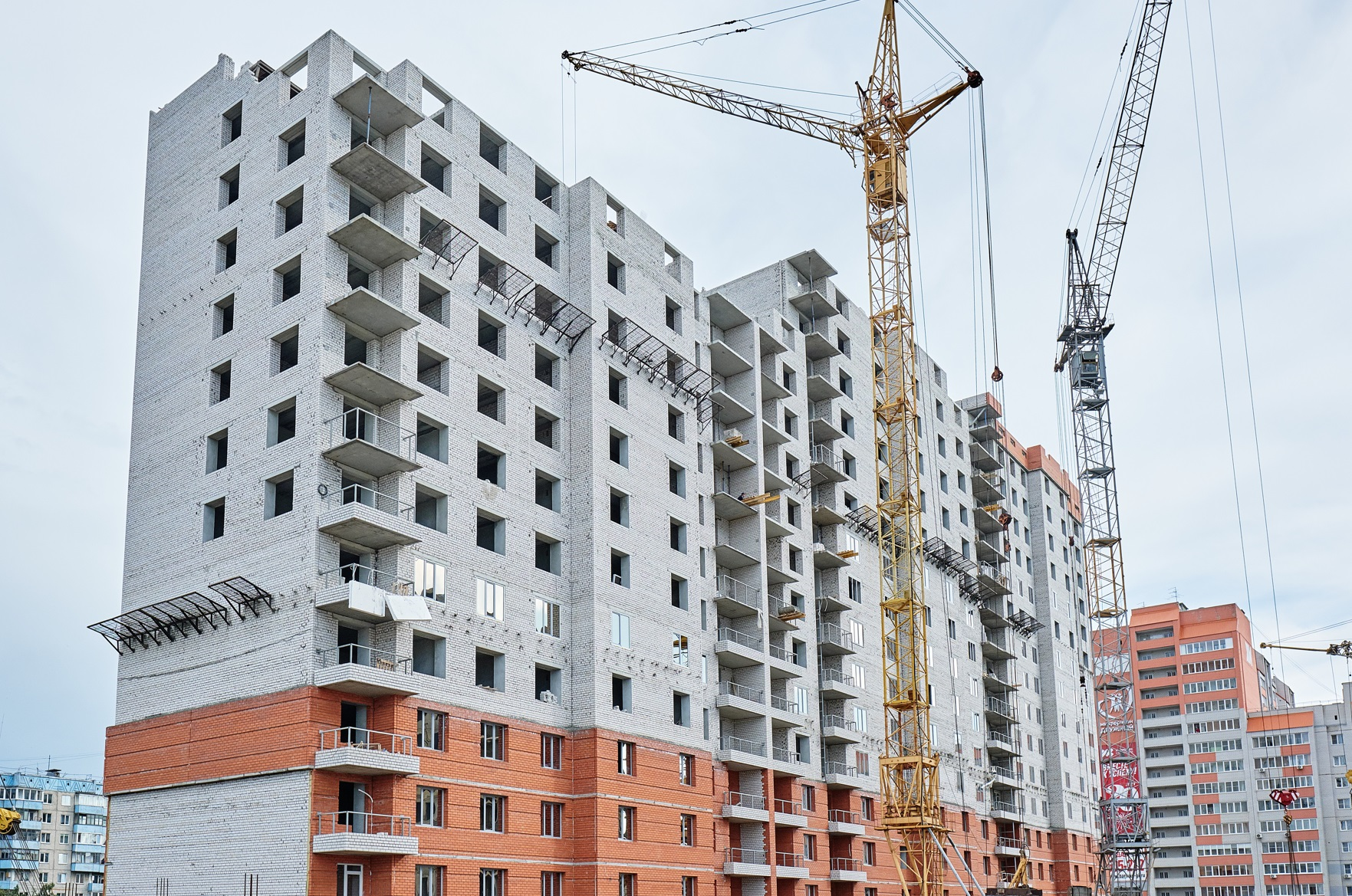 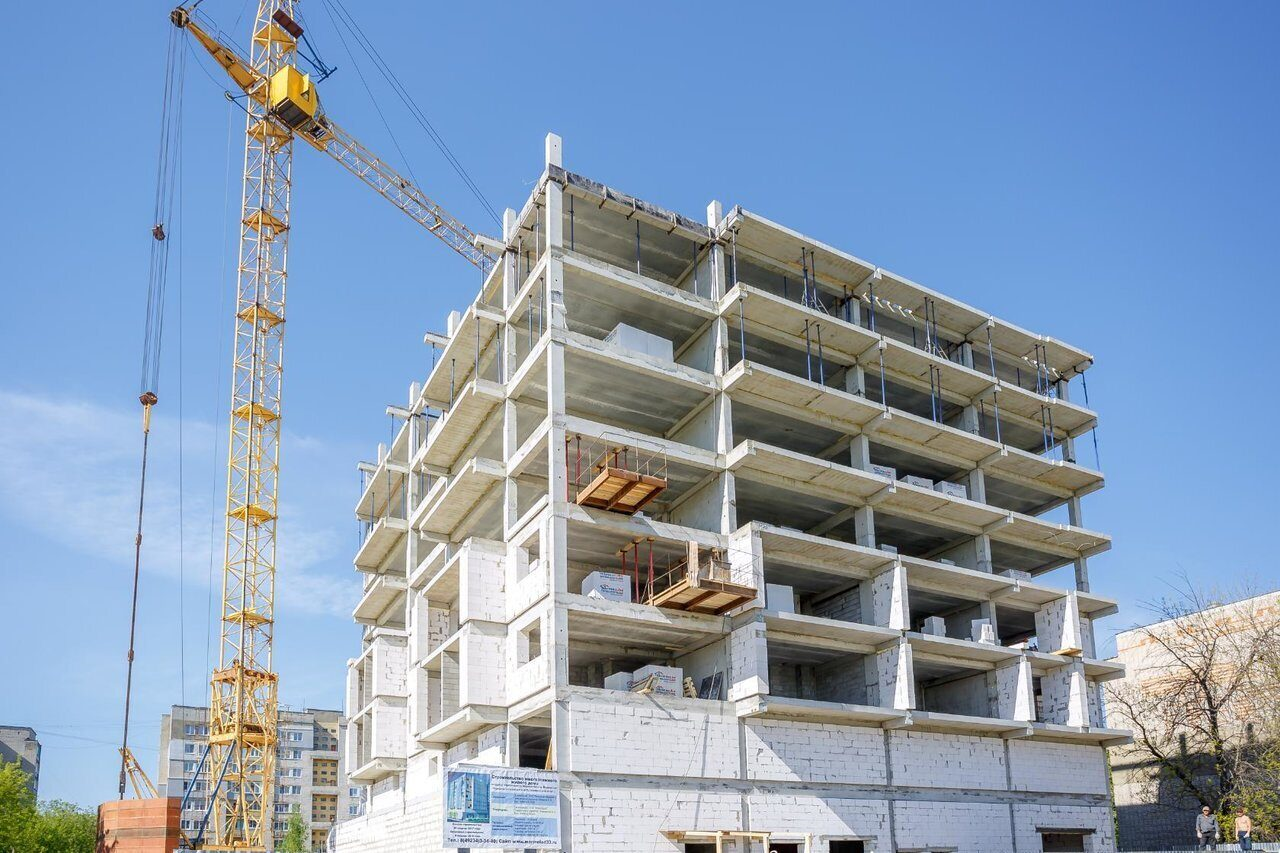 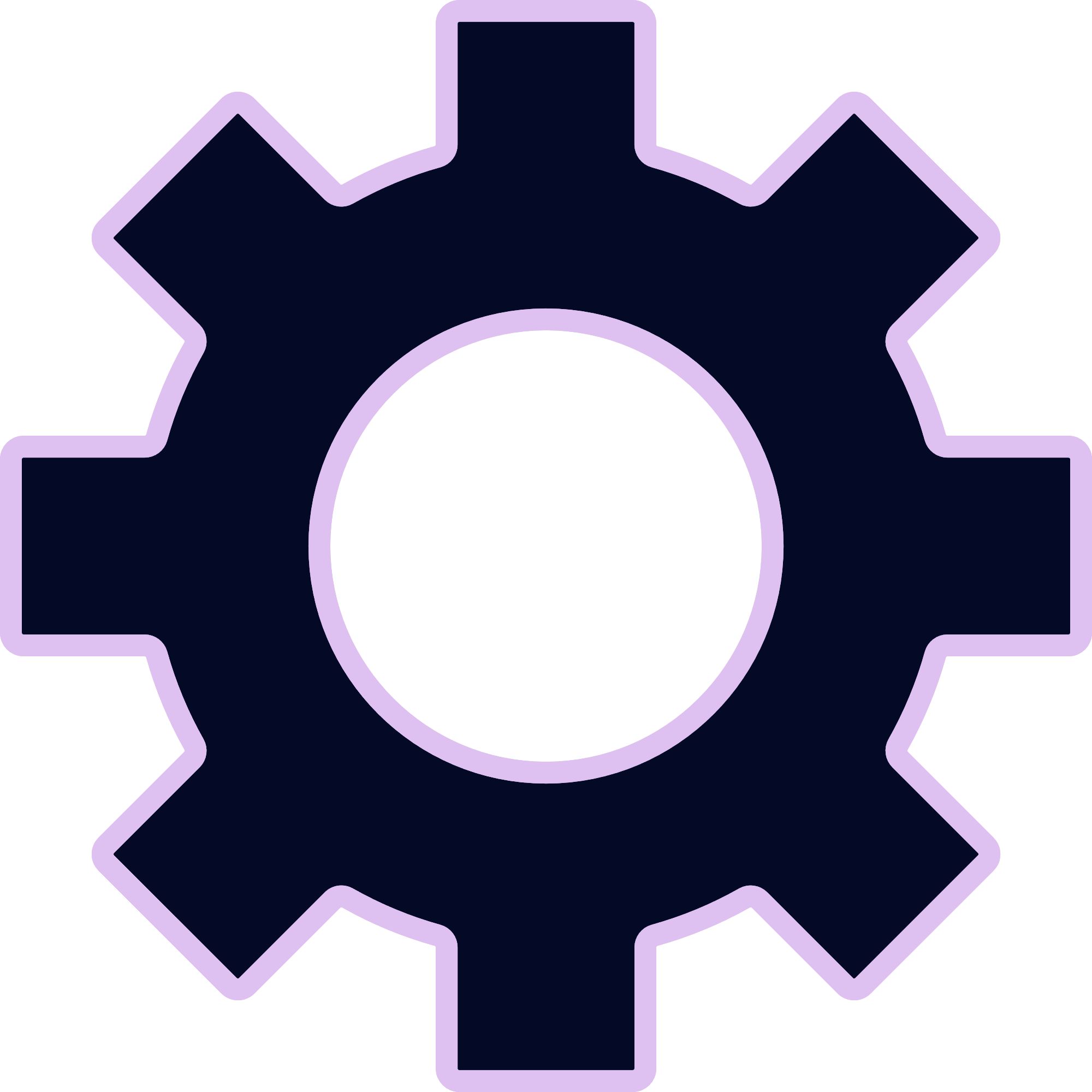 Динамика грузооборота автомобильного транспорта в Республике Алтай с 2018-2022гг.
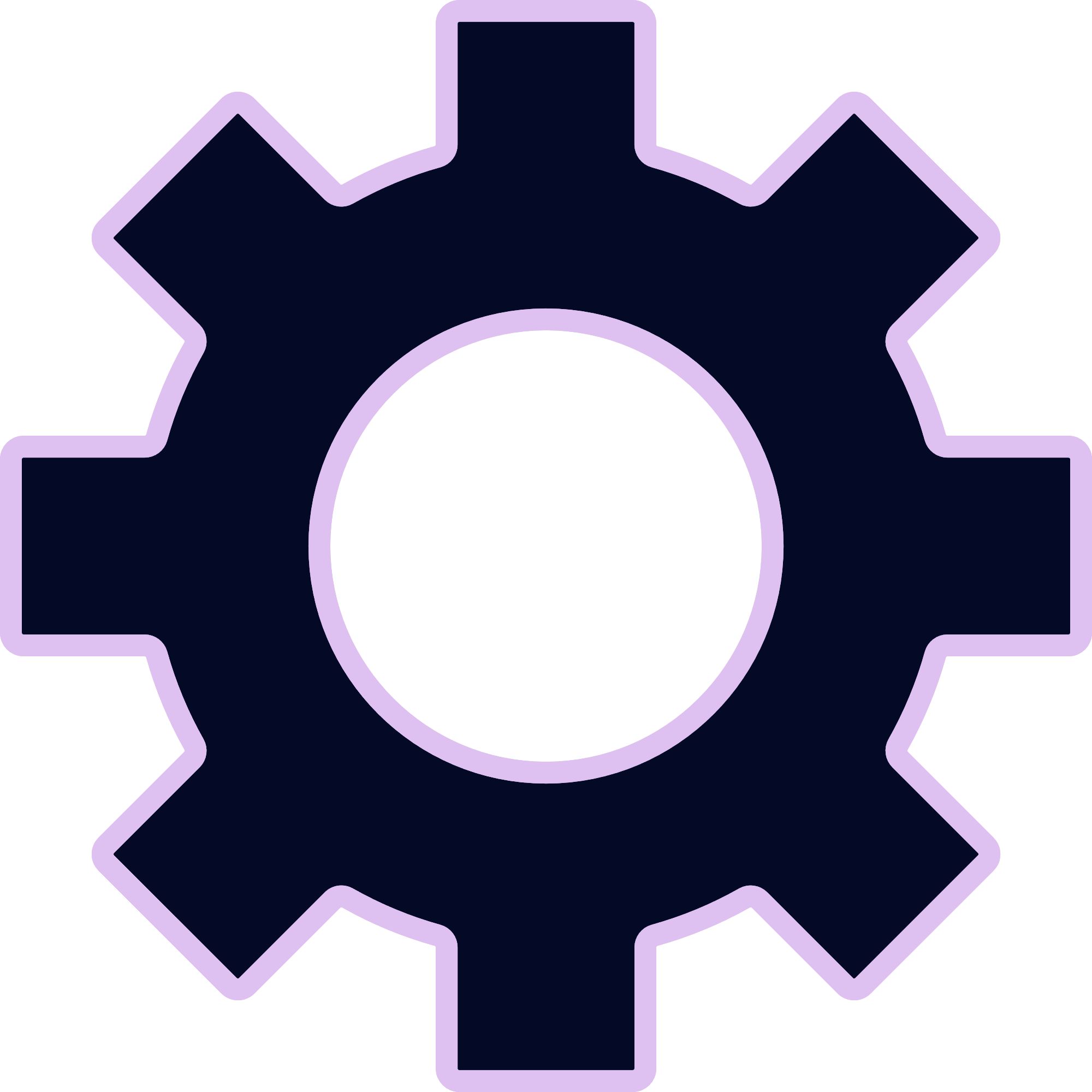 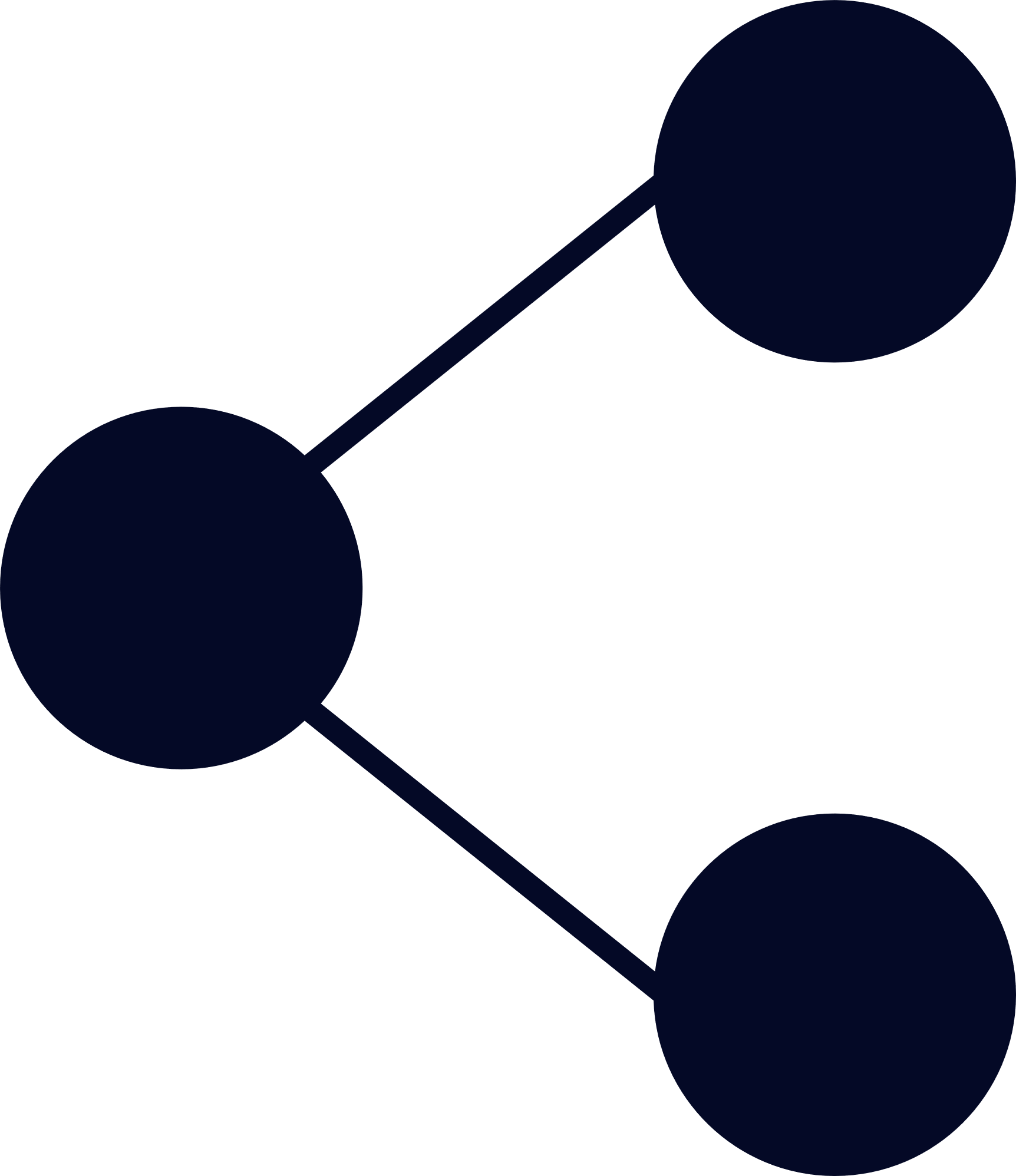 Динамика объемов розничной торговли и платных услуг населению в Республике Алтай с 2018-2022гг.
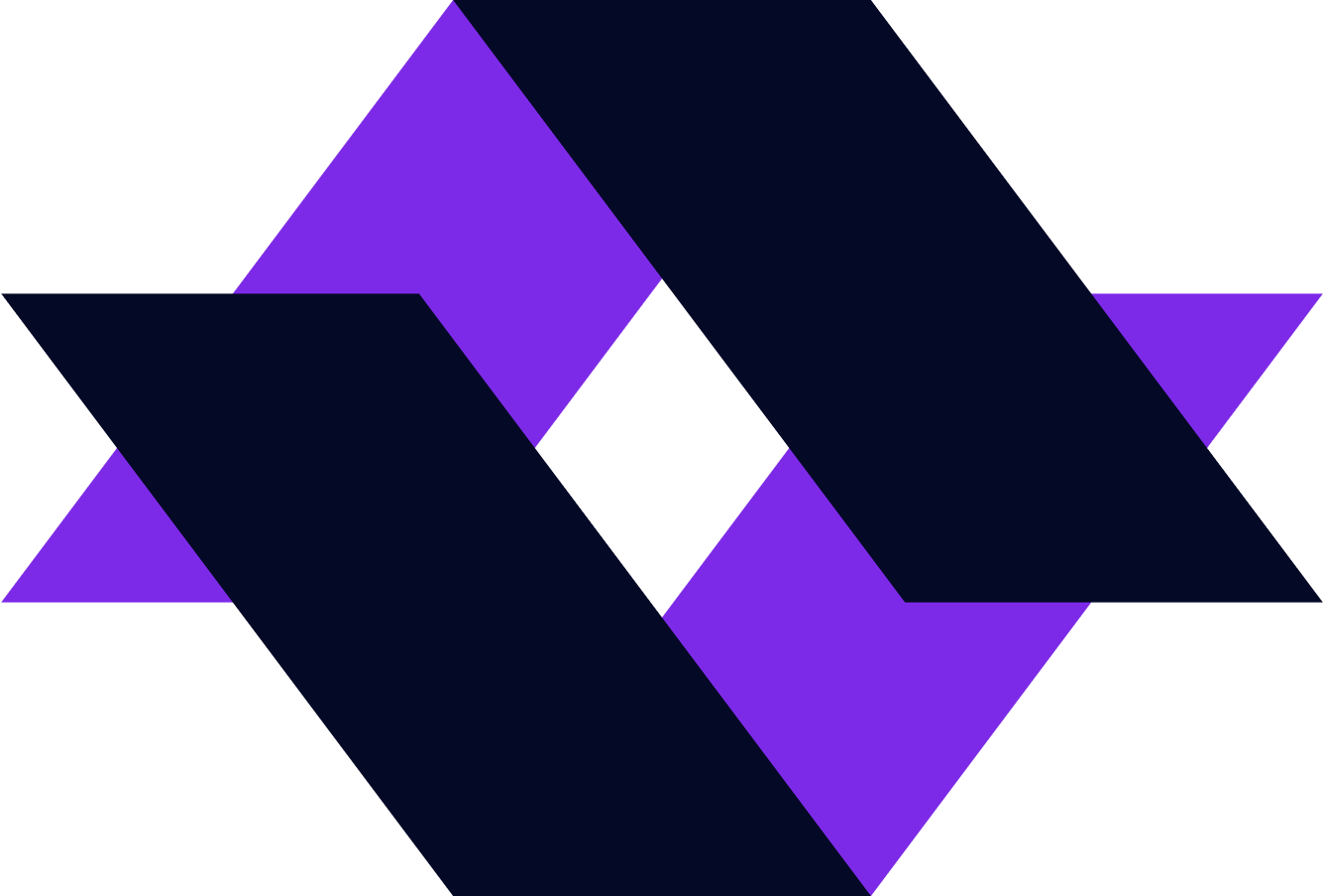 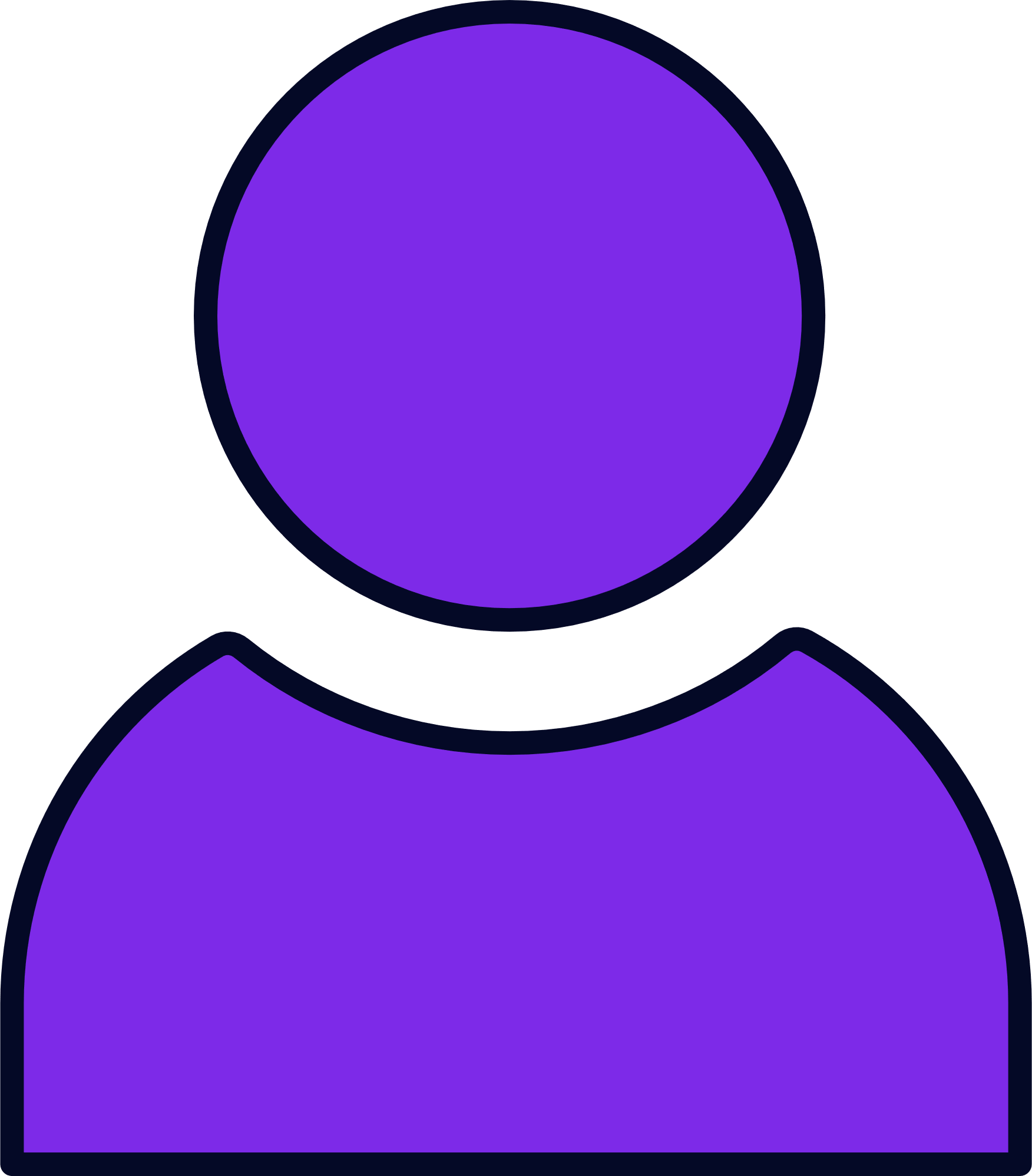 Показатели консолидированного бюджета Республики Алтай с 2018-2022гг.
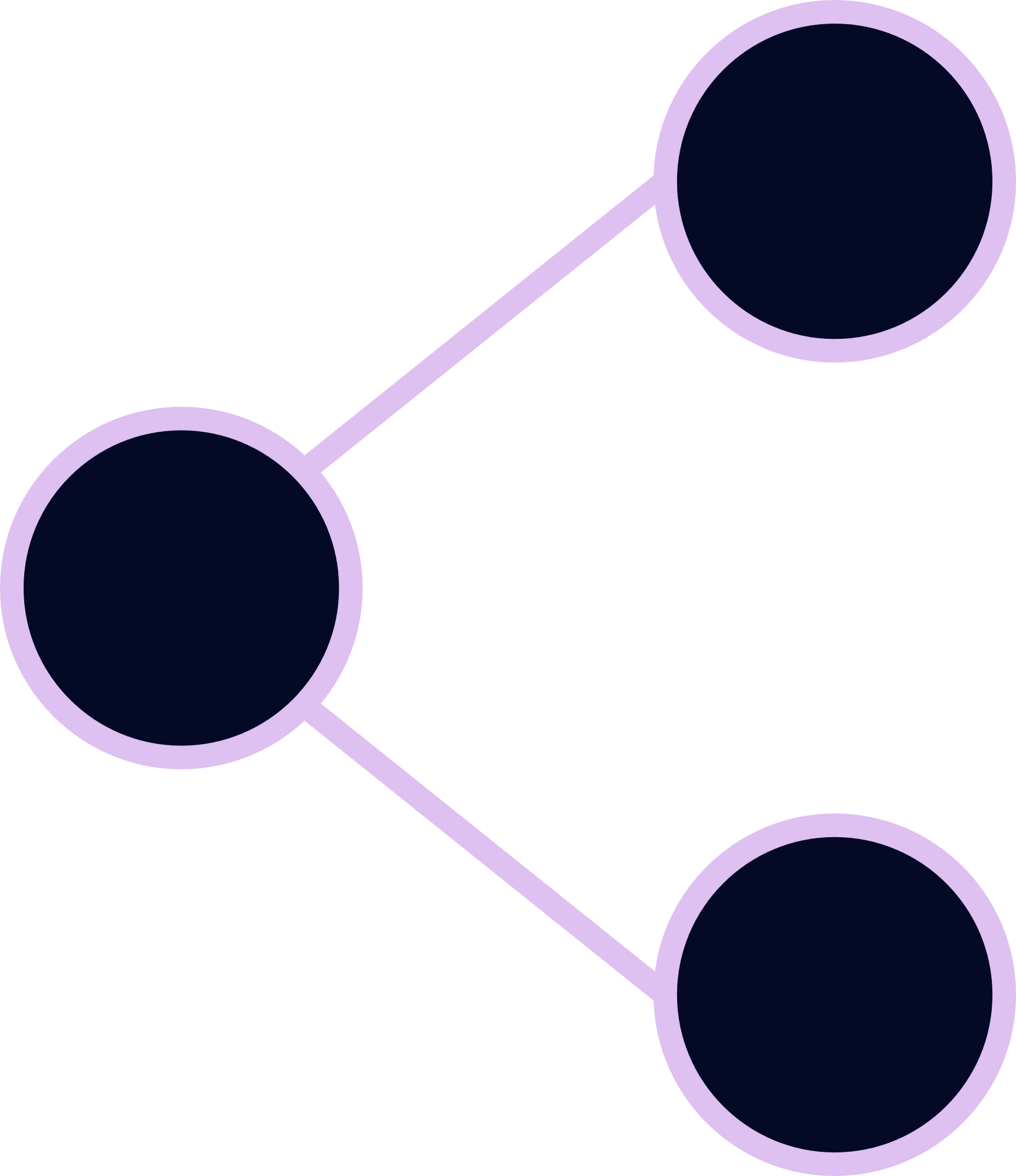 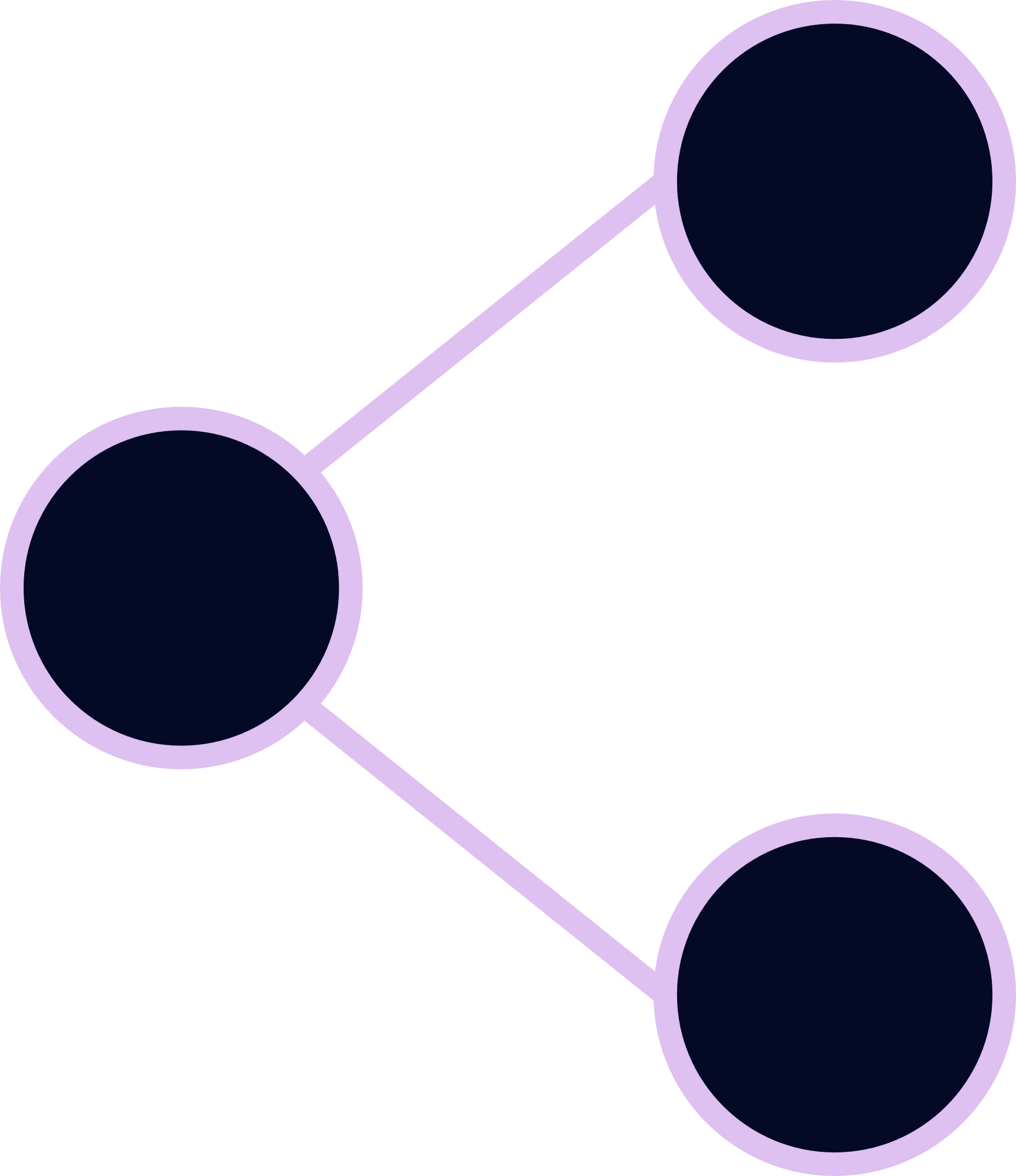 Динамика сальдированного финансового результата в Республике Алтай с 2018-2022гг.
Динамика цепных индексов цен Республики Алтай с 2018-2022гг.
Динамика инвестиций в основной капитал Республики Алтай с 2018-2022гг.
SWOT-анализ Республики Алтай
WEAKNESSES
STRENGTHS
1)Недостаточная конкурентоспособность продукции,
основных фондов и технологий;
2) Высокая себестоимость отечественного турпродукта;
3) Недостаток ресурсов и развития инфраструктур для обеспечения высоких темпов роста экономики;
4)Неразвитость рыночных институтов;
5)Нерешенные социальные и демографические проблемы.
S
W
1)Географическое и транспортное положение;
2)Природные условия и ресурсы;
3)Рекреационные ресурсы;
4)Экономический и человеческий потенциал;
5)Система управления.
THREATS
OPPORTUNITIES
1)Угрозы, связанные с недостаточной конкурентоспособностью экономики;
2)Угрозы, связанные с отраслевыми диспропорциями в экономике;
3)Угрозы демографического характера;
4)Угрозы снижения привлекательности республики для проживания и работы.
T
O
1) Развитие за счет повышения конкурентоспособности и инвестиционной привлекательности экономики;
2)Использование преимуществ географического положения, природных условий и территории;
3) Межрегиональное и международное сотрудничество.
01
Обеспечение устойчивого экономического роста
Приоритетные направления стратегического социально-экономического развития Республики Алтай до 2035 года
02
05
Повышение качества человеческого капитала
Развитие обеспечивающих секторов
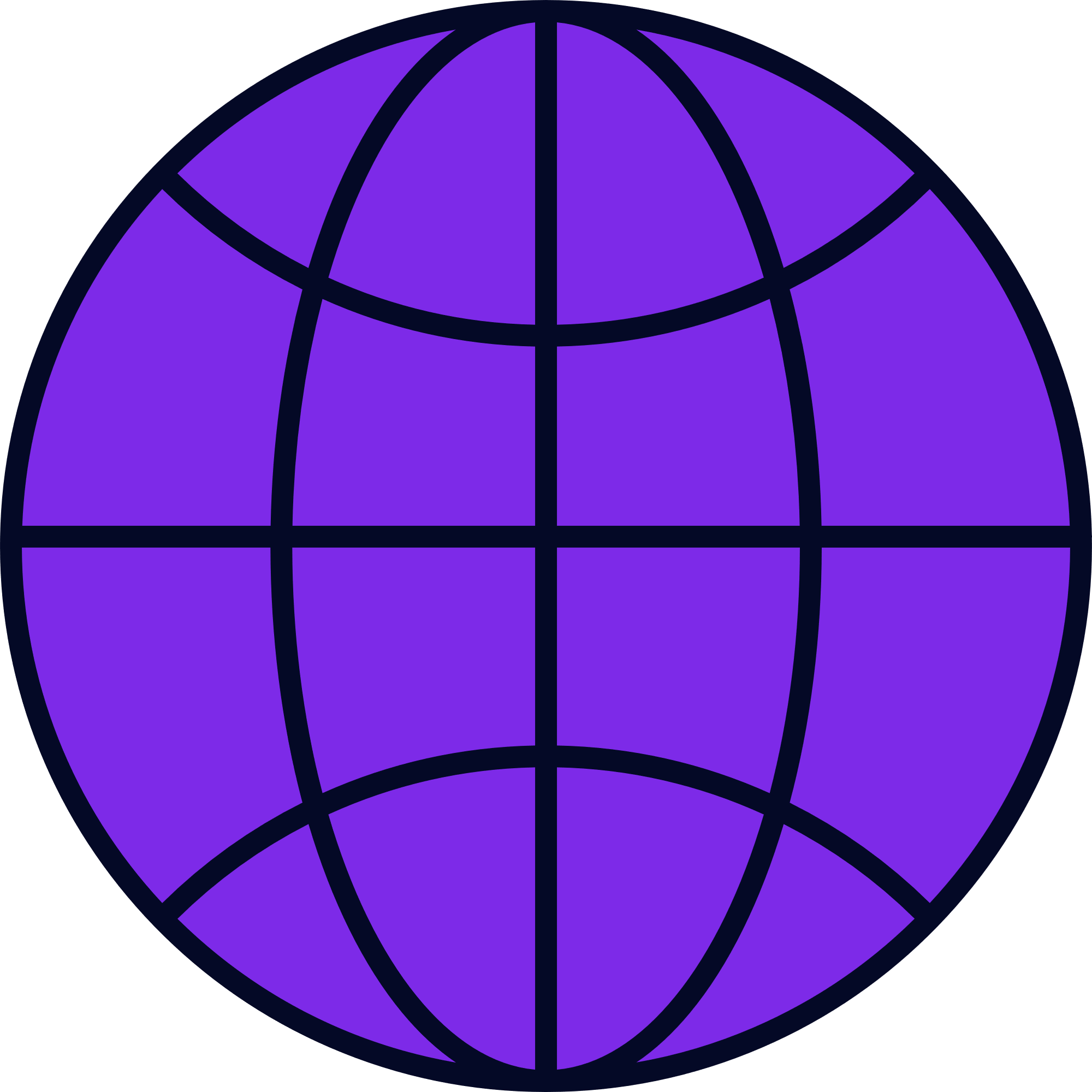 03
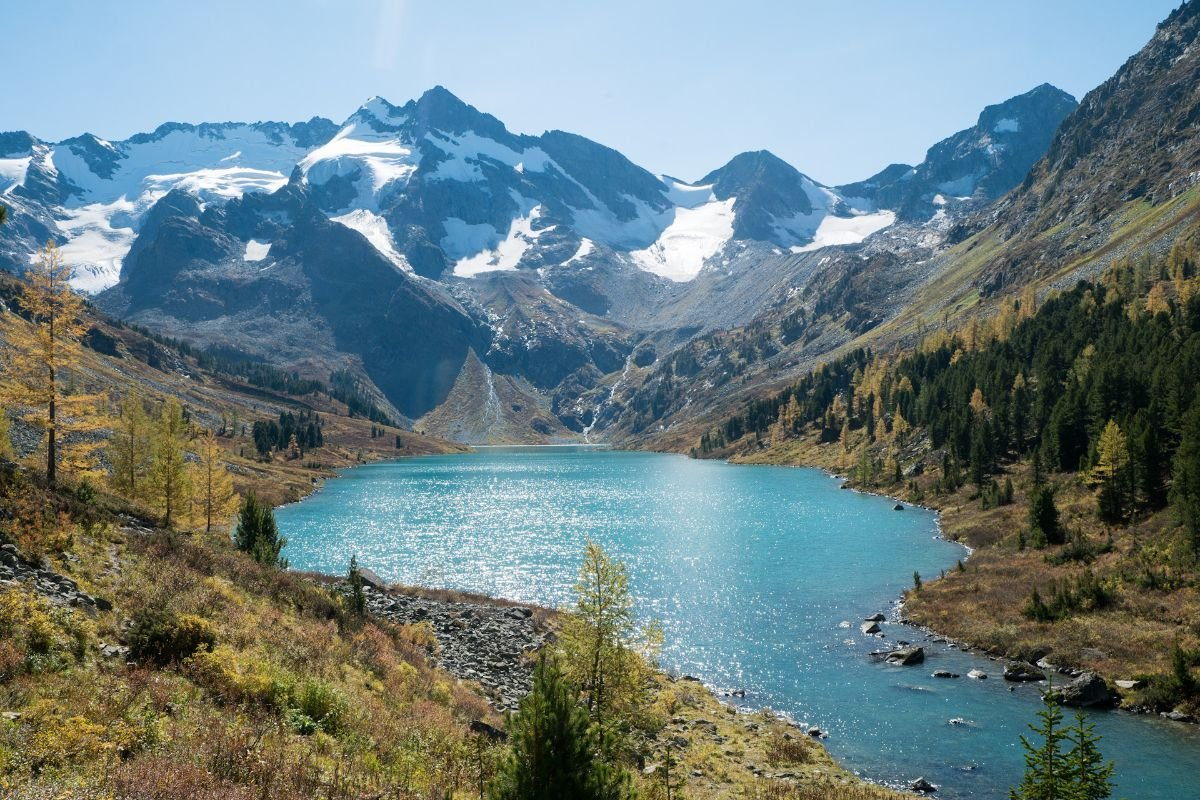 Пространственное развитие
04
Инфраструктурное развитие
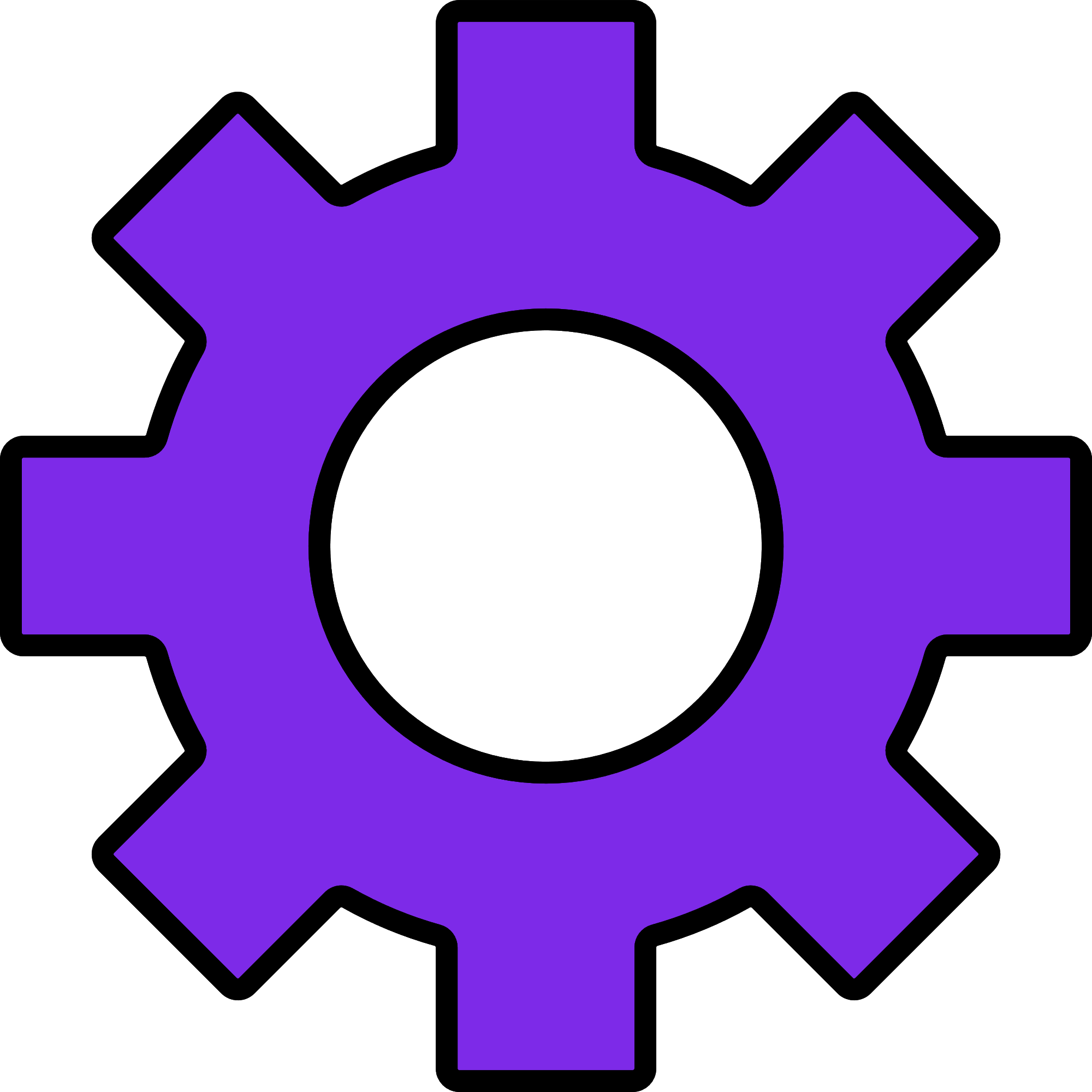 Ожидаемые результаты Стратегии социально-экономического развития Республики Алтай на период до 2035 года
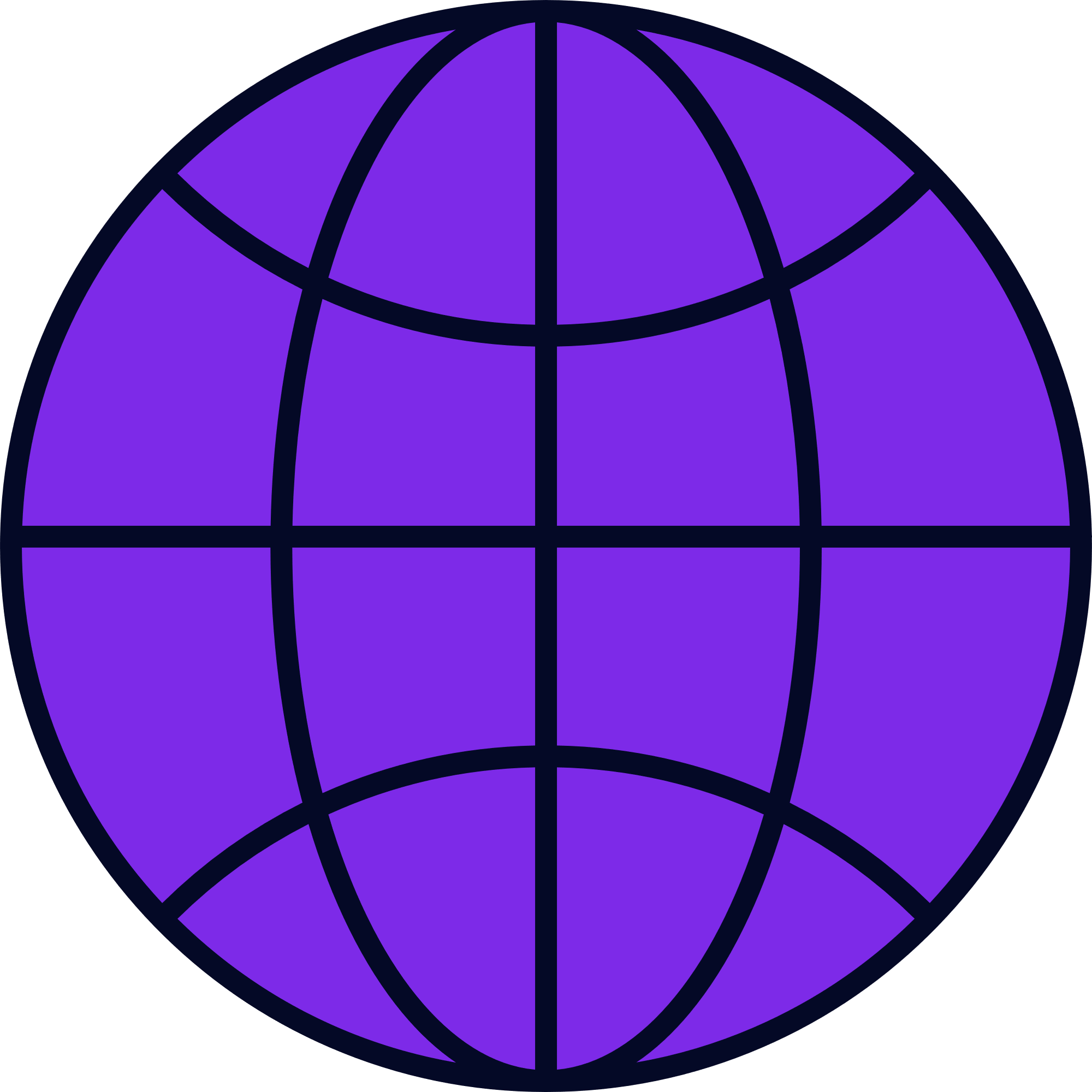 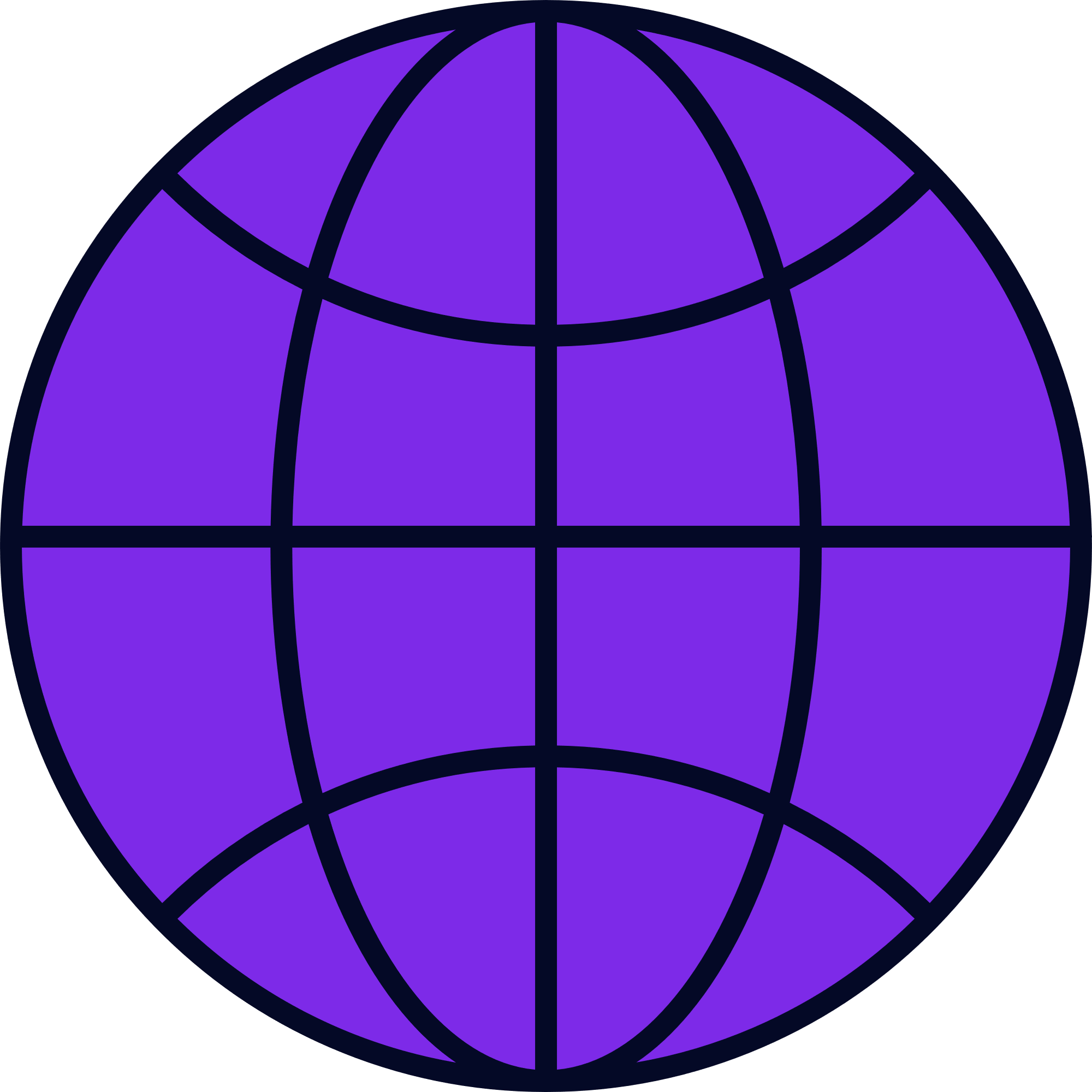 Таковы текущие результаты социально-экономического развития Республики Алтай в настоящее время и на перспективу до 2035 года.
 Как на самом деле будет развиваться Республика, покажет время, а сейчас остается надеяться на то, что на государственном уровне будут предприняты все необходимые мероприятия, которые позволят повысить конкурентоспособность Республики Алтай на долгие годы.
Вывод
Спасибо за внимание!
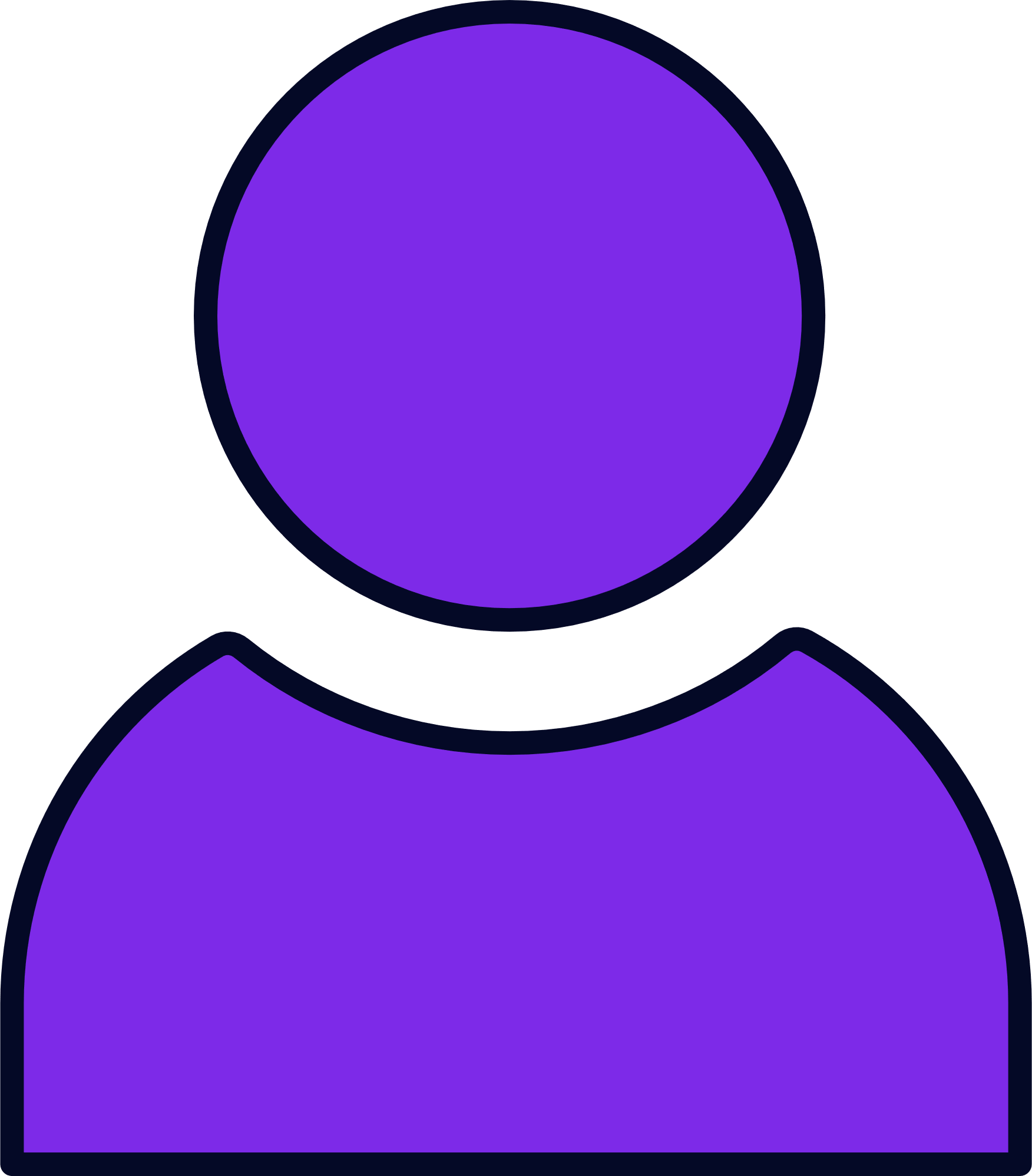 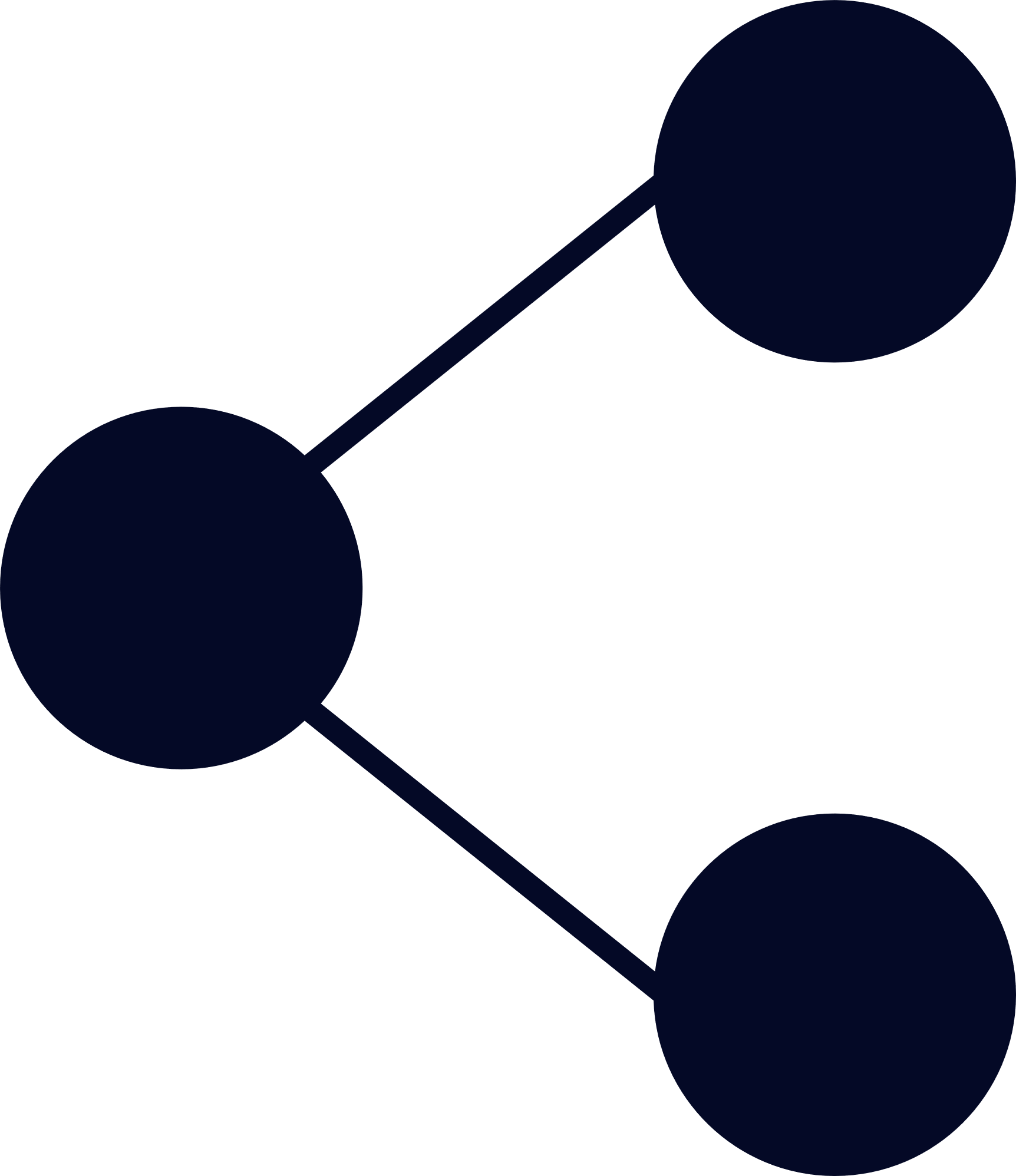